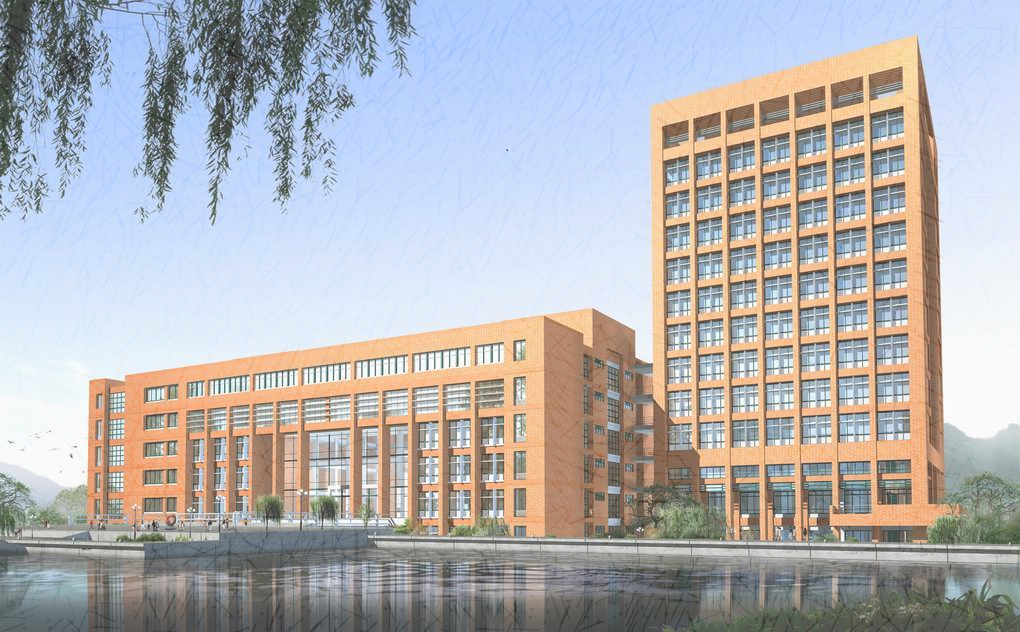 6.1  类与对象
6.2  构造函数和析构函数
6.3  类的其他成员
6.4  类的包含
小结
第6章 类与对象
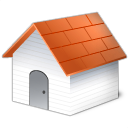 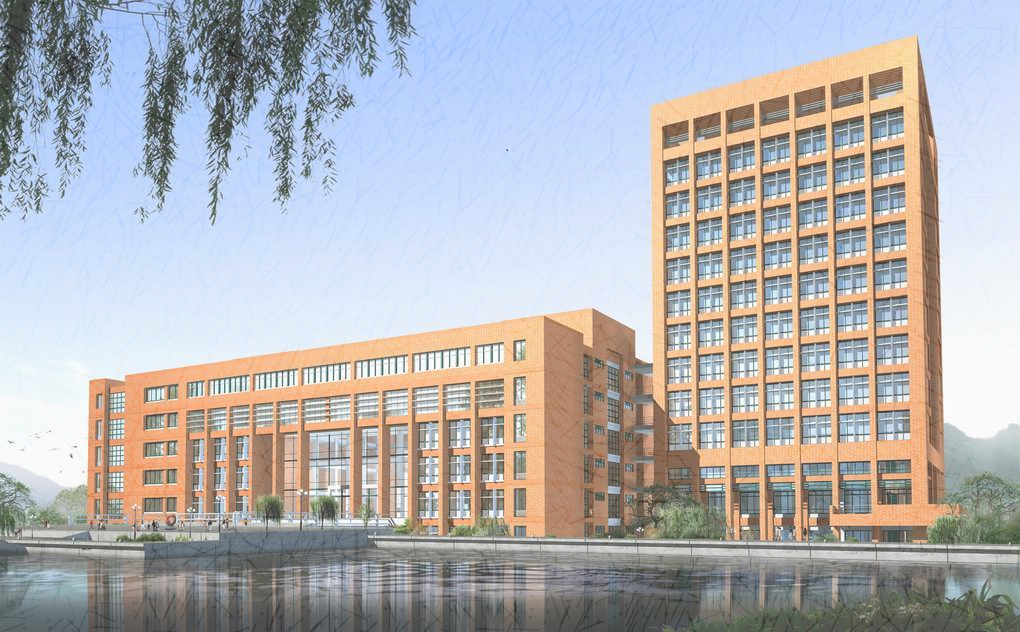 第6章 类与对象
类（Class）是面向对象程序设计（OOP）实现信息封装的基础。
 类是用户定义类型，也称为类类型
 每个类包含数据说明和一组操作数据或传递消息的函数。类的 
  实例称为对象
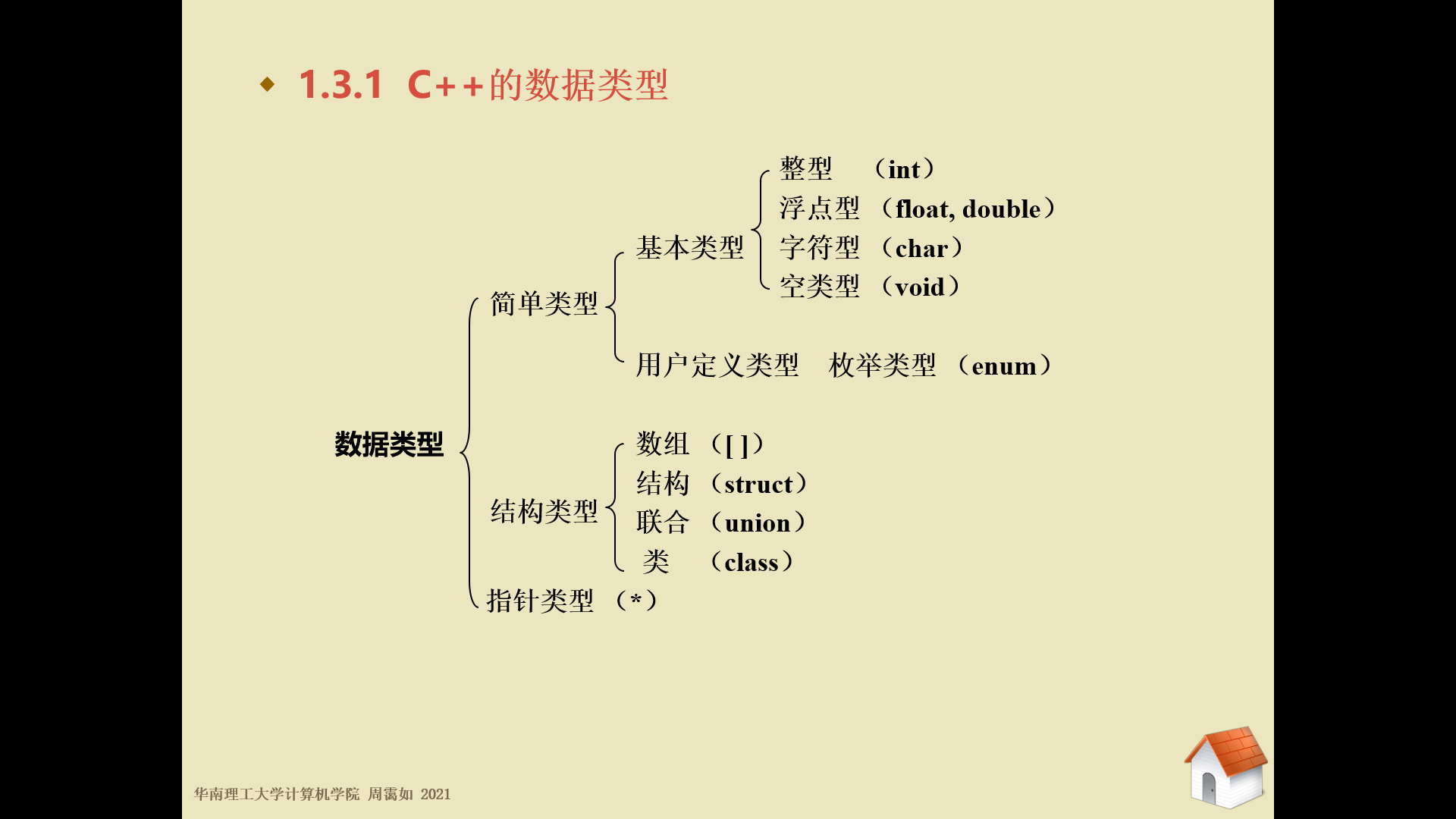 6.1  类与对象
面向对象编程的程序基本单位是类
 类是数据和操作数据的函数的封装
 类的对象使用自己的方法完成对数据的操作
 类可以隐藏数据和操作细节，对象通过类接口与外部通信
6.1  类与对象
封装
数组与数组类
// 排序函数原型
void Sort (int [] , int ) ; 	
// 数组相加函数原型
void Add ( int [], int [], int ) ; 
  ……
int main()
{ int a [10] , b [10] ;
  …….
  Sort ( a , 10 ) ;
  Sort ( b , 10 ) ;
  Add ( a , b , 10) ;
  …….
}
封装
6.1  类与对象
class Array	//定义数组类
{    int *ap ;      int  len ;
   public:
      Array( int  size )	// 建立数组
        { len= size ;  ap = new int[ size ] ; }
      void Sort ( ) ;		// 排序
      // 重载算符 +函数
     Array operator + (const Array & other) ;
};
  ……
int main()
{ Array  a(10) , b(10) ;	// 声明对象
   …….
   a . Sort() ;     b . Sort() ;	// 调用排序方法
   a = a + b ;		// 数组相加
  …….
}
数组与数组类
// 排序函数原型
void Sort (int [] , int ) ; 	
// 数组相加函数原型
void Add ( int [], int [], int ) ; 
  ……
int main()
{ int a [10] , b [10] ;
  …….
  Sort ( a , 10 ) ;
  Sort ( b , 10 ) ;
  Add ( a , b , 10) ;
  …….
}
封装
6.1 类与对象
class Array	//定义数组类
{    int *ap ;      int  len ;
   public:
      Array( int  size )	// 建立数组
        { len= size ;  ap = new int[ size ] ; }
      void Sort ( ) ;		// 排序
      // 重载算符 +函数
     Array operaor + (const Array & other) ;
};
  ……
int main()
{ Array  a(10) , b(10) ;	// 声明对象
   …….
   a . Sort() ;     b . Sort() ;	// 调用排序方法
   a = a + b ;		// 数组相加
  …….
}
class Array	//定义数组类
{    int *ap ;      int  len ;
   public:
      Array( int  size )	// 建立数组
        { len= size ;  ap = new int[ size ] ; }
      void Sort ( ) ;		// 排序
      // 重载算符 +函数
     Array operator + (const Array & other) ;
};
数组与数组类
类是数据和
操作数据的函数的封装
// 排序函数原型
void Sort (int [] , int ) ; 	
// 数组相加函数原型
void Add ( int [], int [], int ) ; 
  ……
int main()
{ int a [10] , b [10] ;
  …….
  Sort ( a , 10 ) ;
  Sort ( b , 10 ) ;
  Add ( a , b , 10) ;
  …….
}
封装
6.1  类与对象
class Array	//定义数组类
{    int *ap ;      int  len ;
   public:
      Array( int  size )	// 建立数组
        { len= size ;  ap = new int[ size ] ; }
      void Sort ( ) ;		// 排序
      // 重载算符 +函数
     Array operator + (const Array & other) ;
};
  ……
int main()
{ Array  a(10) , b(10) ;	// 声明对象
   …….
   a . Sort() ;     b . Sort() ;	// 调用排序方法
   a = a + b ;		// 数组相加
  …….
}
数组与数组类
// 排序函数原型
void Sort (int [] , int ) ; 	
// 数组相加函数原型
void Add ( int [], int [], int ) ; 
  ……
int main()
{ int a [10] , b [10] ;
  …….
  Sort ( a , 10 ) ;
  Sort ( b , 10 ) ;
  Add ( a , b , 10) ;
  …….
}
对象使用自己的方法
对数据操作
a . Sort() ;     b . Sort() ; // 调用排序方法
a = a + b ;	          // 数组相加
几点
如何调整
通信
6.1  类与对象
class  Clock
 { private :
          Clock的构造;
构造
public :
          读取时间值 ;
          调整时间值 ;
};
通信
6.1  类与对象
对象通过类接口与外部通信
6.1.1  定义类和对象
// 例6-1  一个类的例子
#include<iostream>
using namespace std ;
class Tdate
{  public:
        void  Set(int m, int d, int y )  { month = m ;  day = d ; year = y ; }
        int  IsLeapYear()
           { return ( year%4 == 0 && year%100 != 0 )||( year%400 == 0); }
        void  Print()  { cout << year << "." << month << "." << day << endl ; }
   private:
        int  month;    int  day;    int  year;
};
int main()
{  Tdate  a  ;
    a.Set (10, 16, 2003) ;    a.Print() ;
}
6.1.1  定义类和对象
// 例6-1  一个类的例子
#include<iostream>
using namespace std ;
class Tdate
{  public:
        void  Set(int m, int d, int y )  { month = m ;  day = d ; year = y ; }
        int  IsLeapYear()
           { return ( year%4 == 0 && year%100 != 0 )||( year%400 == 0); }
        void  Print()  { cout << year << "." << month << "." << day << endl ; }
   private:
        int  month;    int  day;    int  year;
};
int main()
{  Tdate  a  ;
    a.Set (10, 16, 2003) ;    a.Print() ;
}
class Tdate
{  public:
        void  Set(int m, int d, int y )  { month = m ;  day = d ; year = y ; }
        int  IsLeapYear()
           { return ( year%4 == 0 && year%100 != 0 )||( year%400 == 0); }
        void  Print()  { cout << year << "." << month << "." << day << endl ; }
   private:
        int  month;    int  day;    int  year;
};
6.1.1  定义类和对象
关键字
定义一个类
标识符
类名
class ，struct
   都可以定义一个类：
   class	缺省说明时，其成员被认为
	是私有的
   struct	若不特别指出，其所有成员
	都是公有的
// 例6-1  一个类的例子
#include<iostream>
using namespace std ;
class Tdate
{  public:
        void  Set(int m, int d, int y )  { month = m ;  day = d ; year = y ; }
        int  IsLeapYear()
           { return ( year%4 == 0 && year%100 != 0 )||( year%400 == 0); }
        void  Print()  { cout << year << "." << month << "." << day << endl ; }
   private:
        int  month;    int  day;    int  year;
};
int main()
{  Tdate  a  ;
    a.Set (10, 16, 2003) ;    a.Print() ;
}
class Tdate
{  public:
        void  Set(int m, int d, int y )  { month = m ;  day = d ; year = y ; }
        int  IsLeapYear()
           { return ( year%4 == 0 && year%100 != 0 )||( year%400 == 0); }
        void  Print()  { cout << year << "." << month << "." << day << endl ; }
   private:
        int  month;    int  day;    int  year;
};
6.1.1  定义类和对象
// 例6-1  一个类的例子
#include<iostream>
using namespace std ;
class Tdate
{  public:
        void  Set(int m, int d, int y )  { month = m ;  day = d ; year = y ; }
        int  IsLeapYear()
           { return ( year%4 == 0 && year%100 != 0 )||( year%400 == 0); }
        void  Print()  { cout << year << "." << month << "." << day << endl ; }
   private:
        int  month;    int  day;    int  year;
};
int main()
{  Tdate  a  ;
    a.Set (10, 16, 2003) ;    a.Print() ;
}
Tdate 类型的一个
对象（实例）
a
6.1.1  定义类和对象
// 例6-1  一个类的例子
#include<iostream>
using namespace std ;
class Tdate
{  public:
        void  Set(int m, int d, int y )  { month = m ;  day = d ; year = y ; }
        int  IsLeapYear()
           { return ( year%4 == 0 && year%100 != 0 )||( year%400 == 0); }
        void  Print()  { cout << year << "." << month << "." << day << endl ; }
   private:
        int  month;    int  day;    int  year;
};
int main()
{  Tdate  a  ;
    a.Set (10, 16, 2003) ;    a.Print() ;
}
类由成员构成：        
      数据成员——描述对象的属性
      成员函数——描述对象的方法
6.1.1  定义类和对象
// 例6-1  一个类的例子
#include<iostream>
using namespace std ;
class Tdate
{  public:
        void  Set(int m, int d, int y )  { month = m ;  day = d ; year = y ; }
        int  IsLeapYear()
           { return ( year%4 == 0 && year%100 != 0 )||( year%400 == 0); }
        void  Print()  { cout << year << "." << month << "." << day << endl ; }
   private:
        int  month;    int  day;    int  year;
};
int main()
{  Tdate  a  ;
    a.Set (10, 16, 2003) ;    a.Print() ;
}
数据成员
int  month;    int  day;    int  year;
6.1.1  定义类和对象
类中定义成员函数
内联函数处理
// 例6-1  一个类的例子
#include<iostream>
using namespace std ;
class Tdate
{  public:
        void  Set(int m, int d, int y )  { month = m ;  day = d ; year = y ; }
        int  IsLeapYear()
           { return ( year%4 == 0 && year%100 != 0 )||( year%400 == 0); }
        void  Print()  { cout << year << "." << month << "." << day << endl ; }
   private:
        int  month;    int  day;    int  year;
};
int main()
{  Tdate  a  ;
    a.Set (10, 16, 2003) ;    a.Print() ;
}
void  Set(int m, int d, int y )  { month = m ;  day = d ; year = y ; }
        int  IsLeapYear()
           { return ( year%4 == 0 && year%100 != 0 )||( year%400 == 0); }
        void  Print()  { cout << year << "." << month << "." << day << endl ; }
6.1.1  定义类和对象
// 例6-1  一个类的例子
#include<iostream>
using namespace std ;
class Tdate
{  public:
        void  Set(int m, int d, int y )  { month = m ;  day = d ; year = y ; }
        int  IsLeapYear()
           { return ( year%4 == 0 && year%100 != 0 )||( year%400 == 0); }
        void  Print()  { cout << year << "." << month << "." << day << endl ; }
   private:
        int  month;    int  day;    int  year;
};
int main()
{  Tdate  a  ;
    a.Set (10, 16, 2003) ;    a.Print() ;
}
在类外定义
成员函数
void  Set(int m, int d, int y ) ;
        int  IsLeapYear() ;
        void  Print() ;
void Tdate :: Set(int m, int d, int y )  { month = m ;  day = d ; year = y ; }
        int Tdate :: IsLeapYear()
           { return ( year%4 == 0 && year%100 != 0 )||( year%400 == 0); }
        void Tdate :: Print() { cout <<year<<"."<<month<<"."<<day<<endl ; }
6.1.1  定义类和对象
// 例6-1  一个类的例子
#include<iostream>
using namespace std ;
class Tdate
{  public:
        void  Set(int m, int d, int y )  { month = m ;  day = d ; year = y ; }
        int  IsLeapYear()
           { return ( year%4 == 0 && year%100 != 0 )||( year%400 == 0); }
        void  Print()  { cout << year << "." << month << "." << day << endl ; }
   private:
        int  month;    int  day;    int  year;
};
int main()
{  Tdate  a  ;
    a.Set (10, 16, 2003) ;    a.Print() ;
}
成员的性质由关键字public、protected、private 决定
public	     公有	 公有段的成员是提供给外部的接口
protected     保护	 保护段成员在该类和它的派生类中可见
private	     私有	 私有段成员仅在类中可见
各段中既可以包含数据成员，也可以包含成员函数
6.1.1  定义类和对象
// 例6-1  一个类的例子
#include<iostream>
using namespace std ;
class Tdate
{  public:
        void  Set(int m, int d, int y )  { month = m ;  day = d ; year = y ; }
        int  IsLeapYear()
           { return ( year%4 == 0 && year%100 != 0 )||( year%400 == 0); }
        void  Print()  { cout << year << "." << month << "." << day << endl ; }
   private:
        int  month;    int  day;    int  year;
};
int main()
{  Tdate  a  ;
    a.Set (10, 16, 2003) ;    a.Print() ;
}
类说明的一般形式为： 
class 类名
{ public:
	公有段数据成员和成员函数 ;
   protected: 
	保护段数据成员和成员函数 ;
   private:
	私有段数据成员和成员函数 ;
} ;
6.1.1  定义类和对象
注：
1. 允许已定义类名出现在类的说明中
类说明的一般形式为： 
class 类名
{ public:
	公有段数据成员和成员函数 ;
   protected: 
	保护段数据成员和成员函数 ;
   private:
	私有数据成员和成员函数 ;
} ;
例：
      class  X  
      {  
          ……
      };
      class  Y  
      {  X   dataMember ;	
          ……
      };
// 声明一个类类型数据成员
6.1.1  定义类和对象
注：
1. 允许已定义类名出现在类的说明中
错误
无穷递归结构
类说明的一般形式为： 
class 类名
{ public:
	公有段数据成员和成员函数 ;
   protected: 
	保护段数据成员和成员函数 ;
   private:
	私有数据成员和成员函数 ;
} ;
例：
      class  X  
      {  
           X   dataMember ;	
          ……
      };
// 错误
6.1.1  定义类和对象
注：
1. 允许已定义类名出现在类的说明中
类说明的一般形式为： 
class 类名
{ public:
	公有段数据成员和成员函数 ;
   protected: 
	保护段数据成员和成员函数 ;
   private:
	私有数据成员和成员函数 ;
} ;
2. 类可以无名，用于直接声明对象
例：
      class
        {
           ……
         } mydate ;
// 直接声明一个对象
6.1.1  定义类和对象
注：
1. 允许已定义类名出现在类的说明中
类说明的一般形式为： 
class 类名
{ public:
	公有段数据成员和成员函数 ;
   protected: 
	保护段数据成员和成员函数 ;
   private:
	私有数据成员和成员函数 ;
} ;
2. 类可以无名，用于直接声明对象
3. 类是一个程序包。可以只有数据成员或只有成员函数，或者为空。
一个空类
//例6-2
#include<iostream>
using namespace std ;
class  empty2  { } ;
int main()
{ empty2 e1 ;
   cout<<" &e1 = " << &e1 << endl ;
   cout<<" sizeof e1 = " << sizeof(e1) << endl ;
}
6.1.1  定义类和对象
注：
1. 允许已定义类名出现在类的说明中
类说明的一般形式为： 
class 类名
{ public:
	公有段数据成员和成员函数 ;
   protected: 
	保护段数据成员和成员函数 ;
   private:
	私有数据成员和成员函数 ;
} ;
2. 类可以无名，用于直接声明对象
3. 类是一个程序包。可以只有数据成员或只有成员函数，或者为空。
空类对象
//例6-2
#include<iostream>
using namespace std ;
class  empty2  { } ;
int main()
{ empty2 e1 ;
   cout<<" &e1 = " << &e1 << endl ;
   cout<<" sizeof e1 = " << sizeof(e1) << endl ;
}
6.1.1  定义类和对象
注：
1. 允许已定义类名出现在类的说明中
类说明的一般形式为： 
class 类名
{ public:
	公有段数据成员和成员函数 ;
   protected: 
	保护段数据成员和成员函数 ;
   private:
	私有数据成员和成员函数 ;
} ;
2. 类可以无名，用于直接声明对象
3. 类是一个程序包。可以只有数据成员或只有成员函数，或者为空。
//例6-2
#include<iostream>
using namespace std ;
class  empty2  { } ;
int main()
{ empty2 e1 ;
   cout<<" &e1 = " << &e1 << endl ;
   cout<<" sizeof e1 = " << sizeof(e1) << endl ;
}
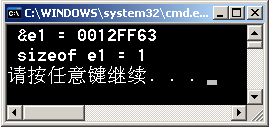 6.1.2  访问对象成员
//例6-3 访问对象的公有成员 
#include<iostream>
using namespace std ;
class Tclass
{ public:
    int x,y ;
    void print()
    { cout <<  x << ", " << y ;} ;
} ;
int main()
{ Tclass test ;
  test.x = 100 ;  test.y = 200 ;	
  test.print() ;
}
公有成员是提供给外部的接口
 类外用  “ . ” 和 “ -> ” 运算符访问对象成员
6.1.2  访问对象成员
//例6-3 访问对象的公有成员
#include<iostream>
using namespace std ;
class Tclass
{ public:
    int x,y ;
    void print()
    { cout <<  x << ", " << y ;} ;
} ;
int main()
{ Tclass test ;
  test.x = 100 ;  test.y = 200 ;	
  test.print() ;
}
公有成员是提供给外部的接口
 类外用  “ . ” 和 “ -> ” 运算符访问对象成员
访问
公有数据成员
6.1.2  访问对象成员
//例6-3 访问对象的公有成员
#include<iostream>
using namespace std ;
class Tclass
{ public:
    int x,y ;
    void print()
    { cout <<  x << ", " << y ;} ;
} ;
int main()
{ Tclass test ;
  test.x = 100 ;  test.y = 200 ;	
  test.print() ;
}
公有成员是提供给外部的接口
 类外用  “ . ” 和 “ -> ” 运算符访问对象成员
调用
公有成员函数
6.1.2  访问对象成员
//例6-4 用指针访问对象成员 
#include<iostream>
using namespace std ;
class  Tclass
{  public :
        int  x, y ;
        void  print() { cout << x << "," << y << endl ; } ;
} ;
int add( Tclass * ptf )  { return ( ptf->x + ptf->y ) ; } 
int main()
{ Tclass  test,  * pt = new(Tclass) ; 	
   pt->x = 100 ;    pt->y = 200 ;
   pt->print() ;
   test.x = 150 ;    test.y = 450 ;
   test.print() ;
   cout << "x+y=" << add(&test) ;
}
公有成员是提供给外部的接口
 类外用  “ . ” 和 “ -> ” 运算符访问对象成员
6.1.2  访问对象成员
//例6-4 用指针访问对象成员 
#include<iostream>
using namespace std ;
class  Tclass
{  public :
        int  x, y ;
        void  print() { cout << x << "," << y << endl ; } ;
} ;
int add( Tclass * ptf )  { return ( ptf->x + ptf->y ) ; } 
int main()
{ Tclass  test,  * pt = new(Tclass) ; 	
   pt->x = 100 ;    pt->y = 200 ;
   pt->print() ;
   test.x = 150 ;    test.y = 450 ;
   test.print() ;
   cout << "x+y=" << add(&test) ;
}
公有成员是提供给外部的接口
 类外用  “ . ” 和 “ -> ” 运算符访问对象成员
建立
动态对象
6.1.2  访问对象成员
//例6-4 用指针访问对象成员 
#include<iostream>
using namespace std ;
class  Tclass
{  public :
        int  x, y ;
        void  print() { cout << x << "," << y << endl ; } ;
} ;
int add( Tclass * ptf )  { return ( ptf->x + ptf->y ) ; } 
int main()
{ Tclass  test,  * pt = new(Tclass) ; 	
   pt->x = 100 ;    pt->y = 200 ;
   pt->print() ;
   test.x = 150 ;    test.y = 450 ;
   test.print() ;
   cout << "x+y=" << add(&test) ;
}
公有成员是提供给外部的接口
 类外用  “ . ” 和 “ -> ” 运算符访问对象成员
用指针
访问对象成员
6.1.2  访问对象成员
//例6-4 用指针访问对象成员 
#include<iostream>
using namespace std ;
class  Tclass
{  public :
        int  x, y ;
        void  print() { cout << x << "," << y << endl ; } ;
} ;
int add( Tclass * ptf )  { return ( ptf->x + ptf->y ) ; } 
int main()
{ Tclass  test,  * pt = new(Tclass) ; 	
   pt->x = 100 ;    pt->y = 200 ;
   pt->print() ;
   test.x = 150 ;    test.y = 450 ;
   test.print() ;
   cout << "x+y=" << add(&test) ;
}
公有成员是提供给外部的接口
 类外用  “ . ” 和 “ -> ” 运算符访问对象成员
具有类指针参数
的函数
6.1.2  访问对象成员
//例6-4 用指针访问对象成员 
#include<iostream>
using namespace std ;
class  Tclass
{  public :
        int  x, y ;
        void  print() { cout << x << "," << y << endl ; } ;
} ;
int add( Tclass * ptf )  { return ( ptf->x + ptf->y ) ; } 
int main()
{ Tclass  test,  * pt = new(Tclass) ; 	
   pt->x = 100 ;    pt->y = 200 ;
   pt->print() ;
   test.x = 150 ;    test.y = 450 ;
   test.print() ;
   cout << "x+y=" << add(&test) ;
}
公有成员是提供给外部的接口
 类外用  “ . ” 和 “ -> ” 运算符访问对象成员
向函数
传递对象地址
6.1.3  this指针
#include<iostream> 	//例6-5
using namespace std ;	
class  Simple
{   int  x, y ;
  public :
     void setXY ( int a, int b) { x = a ;  y = b ; }
     void printXY() { cout << x << "," << y << endl ; } ;
} ;
int main()
{ Simple obj1, obj2, obj3 ; 
   obj1 . setXY ( 10, 15 ) ;
   obj1 . printXY () ;
   obj2 . setXY ( 20, 25 ) ;
   obj2 . printXY () ;
   obj3 . setXY ( 30, 35 ) ;
   obj3 . printXY () ;
}
obj1.x
obj1.y
obj2.x
obj2.y
obj3.x
obj3.y
6.1.3  this指针
#include<iostream> 	//例6-5
using namespace std ;	
class  Simple
{   int  x, y ;
  public :
     void setXY ( int a, int b) { x = a ;  y = b ; }
     void printXY() { cout << x << "," << y << endl ; } ;
} ;
int main()
{ Simple obj1, obj2, obj3 ; 
   obj1 . setXY ( 10, 15 ) ;
   obj1 . printXY () ;
   obj2 . setXY ( 20, 25 ) ;
   obj2 . printXY () ;
   obj3 . setXY ( 30, 35 ) ;
   obj3 . printXY () ;
}
obj1.x
obj1.y
obj2.x
obj2.y
obj3.x
obj3.y
6.1.3  this指针
#include<iostream> 	//例6-5
using namespace std ;	
class  Simple
{   int  x, y ;
  public :
     void setXY ( int a, int b) { x = a ;  y = b ; }
     void printXY() { cout << x << "," << y << endl ; } ;
} ;
int main()
{ Simple obj1, obj2, obj3 ; 
   obj1 . setXY ( 10, 15 ) ;
   obj1 . printXY () ;
   obj2 . setXY ( 20, 25 ) ;
   obj2 . printXY () ;
   obj3 . setXY ( 30, 35 ) ;
   obj3 . printXY () ;
}
obj1.x
obj1.y
obj2.x
obj2.y
obj3.x
obj3.y
6.1.3  this指针
向哪个对象
的数据成员赋值？
#include<iostream> 	//例6-5
using namespace std ;	
class  Simple
{   int  x, y ;
  public :
     void setXY ( int a, int b) { x = a ;  y = b ; }
     void printXY() { cout << x << "," << y << endl ; } ;
} ;
int main()
{ Simple obj1, obj2, obj3 ; 
   obj1 . setXY ( 10, 15 ) ;
   obj1 . printXY () ;
   obj2 . setXY ( 20, 25 ) ;
   obj2 . printXY () ;
   obj3 . setXY ( 30, 35 ) ;
   obj3 . printXY () ;
}
obj1.x
obj1.y
obj2.x
obj2.y
obj3.x
obj3.y
6.1.3  this指针
#include<iostream> 	//例6-5
using namespace std ;	
class  Simple
{   int  x, y ;
  public :
     void setXY ( int a, int b) { x = a ;  y = b ; }
     void printXY() { cout << x << "," << y << endl ; } ;
} ;
int main()
{ Simple obj1, obj2, obj3 ; 
   obj1 . setXY ( 10, 15 ) ;
   obj1 . printXY () ;
   obj2 . setXY ( 20, 25 ) ;
   obj2 . printXY () ;
   obj3 . setXY ( 30, 35 ) ;
   obj3 . printXY () ;
}
成员函数隐含定义 this 指针
接受调用对象的地址
void setXY ( int a, int b, Simple * const this ) { this->x = a ;  this->y = b ; }
obj1 . setXY ( 10, 15, &obj1 ) ;
obj1.x
obj1.y
obj2.x
obj2.y
obj3.x
obj3.y
6.1.3  this指针
#include<iostream>	 //例6-5
using namespace std ;	
class  Simple
{   int  x, y ;
  public :
     void setXY ( int a, int b) { x = a ;  y = b ; }
     void printXY() { cout << x << "," << y << endl ; } ;
} ;
int main()
{ Simple obj1, obj2, obj3 ; 
   obj1 . setXY ( 10, 15 ) ;
   obj1 . printXY () ;
   obj2 . setXY ( 20, 25 ) ;
   obj2 . printXY () ;
   obj3 . setXY ( 30, 35 ) ;
   obj3 . printXY () ;
}
this 指针不能显式声明
void setXY ( int a, int b, Simple * const this ) { this->x = a ;  this->y = b ; }
obj1 . setXY ( 10, 15, &obj1 ) ;
obj1.x
obj1.y
obj2.x
obj2.y
obj3.x
obj3.y
6.1.3  this指针
#include<iostream> 	//例6-5
using namespace std ;	
class  Simple
{   int  x, y ;
  public :
     void setXY ( int a, int b) { x = a ;  y = b ; }
     void printXY() { cout << x << "," << y << endl ; } ;
} ;
int main()
{ Simple obj1, obj2, obj3 ; 
   obj1 . setXY ( 10, 15 ) ;
   obj1 . printXY () ;
   obj2 . setXY ( 20, 25 ) ;
   obj2 . printXY () ;
   obj3 . setXY ( 30, 35 ) ;
   obj3 . printXY () ;
}
this 指针不能显式声明
可以显式使用
void setXY ( int a, int b, Simple * const this ) { this->x = a ;  this->y = b ; }
obj1 . setXY ( 10, 15, &obj1 ) ;
obj2.x
obj2.y
obj3.x
obj3.y
6.1.3  this指针
#include<iostream> 	//例6-5
using namespace std ;	
class  Simple
{   int  x, y ;
  public :
     void setXY ( int a, int b) { x = a ;  y = b ; }
     void printXY() { cout << x << "," << y << endl ; } ;
} ;
int main()
{ Simple obj1, obj2, obj3 ; 
   obj1 . setXY ( 10, 15 ) ;
   obj1 . printXY () ;
   obj2 . setXY ( 20, 25 ) ;
   obj2 . printXY () ;
   obj3 . setXY ( 30, 35 ) ;
   obj3 . printXY () ;
}
通过调用函数的对象
this 指针获取对象地址
obj1.x
obj1.y
obj2.x
obj2.y
obj3.x
obj3.y
6.1.3  this指针
#include<iostream> 	//例6-5
using namespace std ;	
class  Simple
{   int  x, y ;
  public :
     void setXY ( int a, int b) { x = a ;  y = b ; }
     void printXY() { cout << x << "," << y << endl ; } ;
} ;
int main()
{ Simple obj1, obj2, obj3 ; 
   obj1 . setXY ( 10, 15 ) ;
   obj1 . printXY () ;
   obj2 . setXY ( 20, 25 ) ;
   obj2 . printXY () ;
   obj3 . setXY ( 30, 35 ) ;
   obj3 . printXY () ;
}
obj1.x
obj1.y
10
15
obj2.x
obj2.y
obj3.x
obj3.y
6.1.3  this指针
#include<iostream> 	//例6-5
using namespace std ;	
class  Simple
{   int  x, y ;
  public :
     void setXY ( int a, int b) { x = a ;  y = b ; }
     void printXY() { cout << x << "," << y << endl ; } ;
} ;
int main()
{ Simple obj1, obj2, obj3 ; 
   obj1 . setXY ( 10, 15 ) ;
   obj1 . printXY () ;
   obj2 . setXY ( 20, 25 ) ;
   obj2 . printXY () ;
   obj3 . setXY ( 30, 35 ) ;
   obj3 . printXY () ;
}
obj1.x
obj1.y
10
15
obj2.x
obj2.y
obj3.x
obj3.y
6.1.3  this指针
#include<iostream> 	//例6-5
using namespace std ;	
class  Simple
{   int  x, y ;
  public :
     void setXY ( int a, int b) { x = a ;  y = b ; }
     void printXY() { cout << x << "," << y << endl ; } ;
} ;
int main()
{ Simple obj1, obj2, obj3 ; 
   obj1 . setXY ( 10, 15 ) ;
   obj1 . printXY () ;
   obj2 . setXY ( 20, 25 ) ;
   obj2 . printXY () ;
   obj3 . setXY ( 30, 35 ) ;
   obj3 . printXY () ;
}
在 obj1 上操作
10 , 15
 20 , 25
 30 , 35
obj1.x
obj1.y
10
15
obj2.x
obj2.y
obj3.x
obj3.y
6.1.3  this指针
#include<iostream>	 //例6-5
using namespace std ;	
class  Simple
{   int  x, y ;
  public :
     void setXY ( int a, int b) { x = a ;  y = b ; }
     void printXY() { cout << x << "," << y << endl ; } ;
} ;
int main()
{ Simple obj1, obj2, obj3 ; 
   obj1 . setXY ( 10, 15 ) ;
   obj1 . printXY () ;
   obj2 . setXY ( 20, 25 ) ;
   obj2 . printXY () ;
   obj3 . setXY ( 30, 35 ) ;
   obj3 . printXY () ;
}
10 , 15
 20 , 25
 30 , 35
obj1.x
obj1.y
10
15
obj2.x
obj2.y
obj3.x
obj3.y
6.1.3  this指针
#include<iostream> 	//例6-5
using namespace std ;	
class  Simple
{   int  x, y ;
  public :
     void setXY ( int a, int b) { x = a ;  y = b ; }
     void printXY() { cout << x << "," << y << endl ; } ;
} ;
int main()
{ Simple obj1, obj2, obj3 ; 
   obj1 . setXY ( 10, 15 ) ;
   obj1 . printXY () ;
   obj2 . setXY ( 20, 25 ) ;
   obj2 . printXY () ;
   obj3 . setXY ( 30, 35 ) ;
   obj3 . printXY () ;
}
10 , 15
 20 , 25
 30 , 35
在 obj2 上操作
obj1.x
obj1.y
10
15
obj3.x
obj3.y
6.1.3  this指针
#include<iostream> 	//例6-5
using namespace std ;	
class  Simple
{   int  x, y ;
  public :
     void setXY ( int a, int b) { x = a ;  y = b ; }
     void printXY() { cout << x << "," << y << endl ; } ;
} ;
int main()
{ Simple obj1, obj2, obj3 ; 
   obj1 . setXY ( 10, 15 ) ;
   obj1 . printXY () ;
   obj2 . setXY ( 20, 25 ) ;
   obj2 . printXY () ;
   obj3 . setXY ( 30, 35 ) ;
   obj3 . printXY () ;
}
10 , 15
 20 , 25
 30 , 35
在 obj2 上操作
obj1.x
obj1.y
10
15
obj2.x
obj2.y
20
25
obj3.x
obj3.y
6.1.3  this指针
#include<iostream>	 //例6-5
using namespace std ;	
class  Simple
{   int  x, y ;
  public :
     void setXY ( int a, int b) { x = a ;  y = b ; }
     void printXY() { cout << x << "," << y << endl ; } ;
} ;
int main()
{ Simple obj1, obj2, obj3 ; 
   obj1 . setXY ( 10, 15 ) ;
   obj1 . printXY () ;
   obj2 . setXY ( 20, 25 ) ;
   obj2 . printXY () ;
   obj3 . setXY ( 30, 35 ) ;
   obj3 . printXY () ;
}
10 , 15
 20 , 25
 30 , 35
obj1.x
obj1.y
10
15
obj2.x
obj2.y
20
25
obj3.x
obj3.y
6.1.3  this指针
#include<iostream> 	//例6-5
using namespace std ;	
class  Simple
{   int  x, y ;
  public :
     void setXY ( int a, int b) { x = a ;  y = b ; }
     void printXY() { cout << x << "," << y << endl ; } ;
} ;
int main()
{ Simple obj1, obj2, obj3 ; 
   obj1 . setXY ( 10, 15 ) ;
   obj1 . printXY () ;
   obj2 . setXY ( 20, 25 ) ;
   obj2 . printXY () ;
   obj3 . setXY ( 30, 35 ) ;
   obj3 . printXY () ;
}
在 obj2 上操作
10 , 15
 20 , 25
 30 , 35
obj1.x
obj1.y
10
15
obj2.x
obj2.y
20
25
obj3.x
obj3.y
6.1.3  this指针
#include<iostream> 	//例6-5
using namespace std ;	
class  Simple
{   int  x, y ;
  public :
     void setXY ( int a, int b) { x = a ;  y = b ; }
     void printXY() { cout << x << "," << y << endl ; } ;
} ;
int main()
{ Simple obj1, obj2, obj3 ; 
   obj1 . setXY ( 10, 15 ) ;
   obj1 . printXY () ;
   obj2 . setXY ( 20, 25 ) ;
   obj2 . printXY () ;
   obj3 . setXY ( 30, 35 ) ;
   obj3 . printXY () ;
}
在 obj2 上操作
10 , 15
 20 , 25
 30 , 35
obj1.x
obj1.y
10
15
obj2.x
obj2.y
20
25
obj3.x
obj3.y
6.1.3  this指针
#include<iostream> 	//例6-5
using namespace std ;	
class  Simple
{   int  x, y ;
  public :
     void setXY ( int a, int b) { x = a ;  y = b ; }
     void printXY() { cout << x << "," << y << endl ; } ;
} ;
int main()
{ Simple obj1, obj2, obj3 ; 
   obj1 . setXY ( 10, 15 ) ;
   obj1 . printXY () ;
   obj2 . setXY ( 20, 25 ) ;
   obj2 . printXY () ;
   obj3 . setXY ( 30, 35 ) ;
   obj3 . printXY () ;
}
10 , 15
 20 , 25
 30 , 35
obj1.x
obj1.y
10
15
obj2.x
obj2.y
20
25
obj3.x
obj3.y
6.1.3  this指针
#include<iostream> 	//例6-5
using namespace std ;	
class  Simple
{   int  x, y ;
  public :
     void setXY ( int a, int b) { x = a ;  y = b ; }
     void printXY() { cout << x << "," << y << endl ; } ;
} ;
int main()
{ Simple obj1, obj2, obj3 ; 
   obj1 . setXY ( 10, 15 ) ;
   obj1 . printXY () ;
   obj2 . setXY ( 20, 25 ) ;
   obj2 . printXY () ;
   obj3 . setXY ( 30, 35 ) ;
   obj3 . printXY () ;
}
10 , 15
 20 , 25
 30 , 35
obj1.x
obj1.y
10
15
obj2.x
obj2.y
20
25
6.1.3  this指针
#include<iostream> 	//例6-5
using namespace std ;	
class  Simple
{   int  x, y ;
  public :
     void setXY ( int a, int b) { x = a ;  y = b ; }
     void printXY() { cout << x << "," << y << endl ; } ;
} ;
int main()
{ Simple obj1, obj2, obj3 ; 
   obj1 . setXY ( 10, 15 ) ;
   obj1 . printXY () ;
   obj2 . setXY ( 20, 25 ) ;
   obj2 . printXY () ;
   obj3 . setXY ( 30, 35 ) ;
   obj3 . printXY () ;
}
10 , 15
 20 , 25
 30 , 35
obj1.x
obj1.y
10
15
obj2.x
obj2.y
20
25
obj3.x
obj3.y
30
35
6.1.3  this指针
#include<iostream> 	//例6-5
using namespace std ;	
class  Simple
{   int  x, y ;
  public :
     void setXY ( int a, int b) { x = a ;  y = b ; }
     void printXY() { cout << x << "," << y << endl ; } ;
} ;
int main()
{ Simple obj1, obj2, obj3 ; 
   obj1 . setXY ( 10, 15 ) ;
   obj1 . printXY () ;
   obj2 . setXY ( 20, 25 ) ;
   obj2 . printXY () ;
   obj3 . setXY ( 30, 35 ) ;
   obj3 . printXY () ;
}
10 , 15
 20 , 25
 30 , 35
obj1.x
obj1.y
10
15
obj2.x
obj2.y
20
25
obj3.x
obj3.y
30
35
6.1.3  this指针
#include<iostream> 	//例6-5
using namespace std ;	
class  Simple
{   int  x, y ;
  public :
     void setXY ( int a, int b) { x = a ;  y = b ; }
     void printXY() { cout << x << "," << y << endl ; } ;
} ;
int main()
{ Simple obj1, obj2, obj3 ; 
   obj1 . setXY ( 10, 15 ) ;
   obj1 . printXY () ;
   obj2 . setXY ( 20, 25 ) ;
   obj2 . printXY () ;
   obj3 . setXY ( 30, 35 ) ;
   obj3 . printXY () ;
}
10 , 15
 20 , 25
 30 , 35
obj1.x
obj1.y
10
15
obj2.x
obj2.y
20
25
obj3.x
obj3.y
30
35
6.1.3  this指针
#include<iostream> 	//例6-5
using namespace std ;	
class  Simple
{   int  x, y ;
  public :
     void setXY ( int a, int b) { x = a ;  y = b ; }
     void printXY() { cout << x << "," << y << endl ; } ;
} ;
int main()
{ Simple obj1, obj2, obj3 ; 
   obj1 . setXY ( 10, 15 ) ;
   obj1 . printXY () ;
   obj2 . setXY ( 20, 25 ) ;
   obj2 . printXY () ;
   obj3 . setXY ( 30, 35 ) ;
   obj3 . printXY () ;
}
10 , 15
 20 , 25
 30 , 35
obj1.x
obj1.y
10
15
obj2.x
obj2.y
20
25
obj3.x
obj3.y
30
35
6.1.3  this指针
#include<iostream>
using namespace std ;	 //例6-5
class  Simple
{   int  x, y ;
  public :
     void setXY ( int a, int b) { x = a ;  y = b ; }
     void printXY() { cout << x << "," << y << endl ; } ;
} ;
int main()
{ Simple obj1, obj2, obj3 ; 
   obj1 . setXY ( 10, 15 ) ;
   obj1 . printXY () ;
   obj2 . setXY ( 20, 25 ) ;
   obj2 . printXY () ;
   obj3 . setXY ( 30, 35 ) ;
   obj3 . printXY () ;
}
成员函数拥有 this 指针
10 , 15
 20 , 25
 30 , 35
obj1.x
obj1.y
10
15
obj2.x
obj2.y
20
25
obj3.x
obj3.y
30
35
6.2  构造函数和析构函数
6.2  构造函数和析构函数
构造函数是用于创建对象的特殊成员函数
     当创建对象时，系统自动调用构造函数
 构造函数的作用是：
            为对象分配空间；对数据成员赋初值；请求其他资源
  没有用户定义的构造函数时，系统提供缺省版本的构造函数
  构造函数名与类名相同：类名
  构造函数可以重载
  构造函数可以有任意类型的参数，但没有返回类型
6.2  构造函数和析构函数
6.2  构造函数和析构函数
析构函数是用于销毁对象时做一些相关处理工作的成员函数
     当一个对象作用域结束时，系统自动调用析构函数
 析构函数的作用是进行清除对象，释放内存等
 没有用户定义析构函数时，系统提供缺省版本的析构函数
 析构函数名为： ~ 类名
 析构函数没有参数，也没有返回类型
6.2  构造函数和析构函数
6.2  构造函数和析构函数
例：
    class  AA 
      { public: 
	AA() { …… }
          	~AA() { …… }
          …… 
      } ;
        …… 
    void test()  
      { int  x , y ;	
         AA  t1,  t2 ;	
          …… 
         return ;
      }
6.2  构造函数和析构函数
6.2  构造函数和析构函数
构造函数
例：
    class  AA 
      { public: 
	AA() { …… }
          	~AA() { …… }
          …… 
      } ;
        …… 
    void test()  
      { int  x , y ;	
         AA  t1,  t2 ;	
          …… 
         return ;
      }
6.2  构造函数和析构函数
6.2  构造函数和析构函数
例：
    class  AA 
      { public: 
	AA() { …… }
          	~AA() { …… }
          …… 
      } ;
        …… 
    void test()  
      { int  x , y ;	
         AA  t1,  t2 ;	
          …… 
         return ;
      }
析构函数
6.2  构造函数和析构函数
6.2  构造函数和析构函数
例：
    class  AA 
      { public: 
	AA() { …… }
          	~AA() { …… }
          …… 
      } ;
        …… 
    void test()  
      { int  x , y ;	
         AA  t1,  t2 ;	
          …… 
         return ;
      }
// 声明变量时开辟两个整型存储空间
6.2  构造函数和析构函数
6.2  构造函数和析构函数
例：
    class  AA 
      { public: 
	AA() { …… }
          	~AA() { …… }
          …… 
      } ;
        …… 
    void test()  
      { int  x , y ;	
         AA  t1,  t2 ;	
          …… 
         return ;
      }
// 两次调用构造函数，创建对象
6.2  构造函数和析构函数
6.2  构造函数和析构函数
例：
    class  AA 
      { public: 
	AA() { …… }
          	~AA() { …… }
          …… 
      } ;
        …… 
    void test()  
      { int  x , y ;	
         AA  t1,  t2 ;	
          …… 
         return ;
      }
// 两次调用构造函数，创建对象
6.2  构造函数和析构函数
6.2  构造函数和析构函数
例：
    class  AA 
      { public: 
	AA() { …… }
          	~AA() { …… }
          …… 
      } ;
        …… 
    void test()  
      { int  x , y ;	
         AA  t1,  t2 ;	
          …… 
         return ;
      }
//两次调用析构函数，撤消对象
6.2  构造函数和析构函数
6.2  构造函数和析构函数
例：
    class  AA 
      { public: 
	AA() { …… }
          	~AA() { …… }
          …… 
      } ;
        …… 
    void test()  
      { int  x , y ;	
         AA  t1,  t2 ;	
          …… 
         return ;
      }
//两次调用析构函数，撤消对象
6.2  构造函数和析构函数
6.2  构造函数和析构函数
例：
    class  AA 
      { public: 
	AA() { …… }
          	~AA() { …… }
          …… 
      } ;
        …… 
    void test()  
      { int  x , y ;	
         AA  t1,  t2 ;	
          …… 
         return ;
      }
//两次调用析构函数，撤消对象
// 变量 x, y 生存期结束
6.2.1  简单构造函数和析构函数
6.2.1  简单构造函数和析构函数
构造函数原型
	类名 :: 类名 （ 参数表 ）；

析构函数原型
	类名 :: ~类名（）；
6.2.1  简单构造函数和析构函数
#include<iostream>		 //例6-6
using namespace std ;		
class Date
{ public:
      Date() ;
      ~Date() ;
      void SetDate( int y, int m, int d ) ;
      int IsLeapYear() ;
      void PrintDate() ;
  private:
      int year, month, day ;
} ;
Date:: Date() { cout << "Date object initialized.\n" ; }	// 无参构造函数
Date:: ~Date() { cout << "Date object destroyed.\n" ; }	// 析构函数	
void Date:: SetDate( int y, int m, int d ) { year = y ; month = m ;  day = d ; }
int Date::IsLeapYear() { return ( year%4==0 && year%100!=0 ) || ( year%400==0 ) ; }
void Date::PrintDate()  { cout << year << "/" << month << "/" << day << endl ; }
int main()
{ Date d ;
   d.SetDate(2001,10,1) ;
   d.PrintDate() ;
}
创建对象时
调用构造函数
6.2.1  简单构造函数和析构函数
#include<iostream>		 //例6-6
using namespace std ;		
class Date
{ public:
      Date() ;
      ~Date() ;
      void SetDate( int y, int m, int d ) ;
      int IsLeapYear() ;
      void PrintDate() ;
  private:
      int year, month, day ;
} ;
Date:: Date() { cout << "Date object initialized.\n" ; }	// 无参构造函数
Date:: ~Date() { cout << "Date object destroyed.\n" ; }	// 析构函数	
void Date:: SetDate( int y, int m, int d ) { year = y ; month = m ;  day = d ; }
int Date::IsLeapYear() { return ( year%4==0 && year%100!=0 ) || ( year%400==0 ) ; }
void Date::PrintDate()  { cout << year << "/" << month << "/" << day << endl ; }
int main()
{ Date d ;
   d.SetDate(2001,10,1) ;
   d.PrintDate() ;
}
Date() ;
Date:: Date() { cout << "Date object initialized.\n" ; }	// 无参构造函数
Date d ;
作用域结束时
调用析构函数
6.2.1  简单构造函数和析构函数
#include<iostream> 		//例6-6
using namespace std ;		
class Date
{ public:
      Date() ;
      ~Date() ;
      void SetDate( int y, int m, int d ) ;
      int IsLeapYear() ;
      void PrintDate() ;
  private:
      int year, month, day ;
} ;
Date:: Date() { cout << "Date object initialized.\n" ; }	// 无参构造函数
Date:: ~Date() { cout << "Date object destroyed.\n" ; }	// 析构函数	
void Date:: SetDate( int y, int m, int d ) { year = y ; month = m ;  day = d ; }
int Date::IsLeapYear() { return ( year%4==0 && year%100!=0 ) || ( year%400==0 ) ; }
void Date::PrintDate()  { cout << year << "/" << month << "/" << day << endl ; }
int main()
{ Date d ;
   d.SetDate(2001,10,1) ;
   d.PrintDate() ;
}
~Date() ;
Date:: ~Date() { cout << "Date object destroyed.\n" ; }	// 析构函数
6.2.1  简单构造函数和析构函数
#include<iostream> 		//例6-6
using namespace std ;		
class Date
{ public:
      Date() ;
      ~Date() ;
      void SetDate( int y, int m, int d ) ;
      int IsLeapYear() ;
      void PrintDate() ;
  private:
      int year, month, day ;
} ;
Date:: Date() { cout << "Date object initialized.\n" ; }	// 无参构造函数
Date:: ~Date() { cout << "Date object destroyed.\n" ; }	// 析构函数	
void Date:: SetDate( int y, int m, int d ) { year = y ; month = m ;  day = d ; }
int Date::IsLeapYear() { return ( year%4==0 && year%100!=0 ) || ( year%400==0 ) ; }
void Date::PrintDate()  { cout << year << "/" << month << "/" << day << endl ; }
int main()
{ Date d ;
   d.SetDate(2001,10,1) ;
   d.PrintDate() ;
}
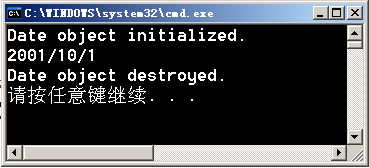 6.2.1  简单构造函数和析构函数
#include<iostream> 		//例6-6
using namespace std ;		
class Date
{ public:
      Date() ;
      ~Date() ;
      void SetDate( int y, int m, int d ) ;
      int IsLeapYear() ;
      void PrintDate() ;
  private:
      int year, month, day ;
} ;
Date:: Date() { cout << "Date object initialized.\n" ; }	// 无参构造函数
Date:: ~Date() { cout << "Date object destroyed.\n" ; }	// 析构函数	
void Date:: SetDate( int y, int m, int d ) { year = y ; month = m ;  day = d ; }
int Date::IsLeapYear() { return ( year%4==0 && year%100!=0 ) || ( year%400==0 ) ; }
void Date::PrintDate()  { cout << year << "/" << month << "/" << day << endl ; }
int main()
{ Date d ;
   d.SetDate(2001,10,1) ;
   d.PrintDate() ;
}
int main()
{ Date *pd = new ( Date );
   pd->SetDate(2001,10,1) ;     pd->PrintDate() ;
   delete pd ;
}
创建动态对象时
调用构造函数
6.2.1  简单构造函数和析构函数
#include<iostream> 		//例6-6
using namespace std ;		
class Date
{ public:
      Date() ;
      ~Date() ;
      void SetDate( int y, int m, int d ) ;
      int IsLeapYear() ;
      void PrintDate() ;
  private:
      int year, month, day ;
} ;
Date:: Date() { cout << "Date object initialized.\n" ; }	// 无参构造函数
Date:: ~Date() { cout << "Date object destroyed.\n" ; }	// 析构函数	
void Date:: SetDate( int y, int m, int d ) { year = y ; month = m ;  day = d ; }
int Date::IsLeapYear() { return ( year%4==0 && year%100!=0 ) || ( year%400==0 ) ; }
void Date::PrintDate()  { cout << year << "/" << month << "/" << day << endl ; }
int main()
{ Date d ;
   d.SetDate(2001,10,1) ;
   d.PrintDate() ;
}
Date() ;
Date:: Date() { cout << "Date object initialized.\n" ; }	// 无参构造函数
int main()
{ Date *pd = new ( Date );
   pd->SetDate(2001,10,1) ;     pd->PrintDate() ;
   delete pd ;
}
Date *pd = new ( Date );
释放动态对象时
调用析构函数
6.2.1  简单构造函数和析构函数
#include<iostream> 		//例6-6
using namespace std ;		
class Date
{ public:
      Date() ;
      ~Date() ;
      void SetDate( int y, int m, int d ) ;
      int IsLeapYear() ;
      void PrintDate() ;
  private:
      int year, month, day ;
} ;
Date:: Date() { cout << "Date object initialized.\n" ; }	// 无参构造函数
Date:: ~Date() { cout << "Date object destroyed.\n" ; }	// 析构函数	
void Date:: SetDate( int y, int m, int d ) { year = y ; month = m ;  day = d ; }
int Date::IsLeapYear() { return ( year%4==0 && year%100!=0 ) || ( year%400==0 ) ; }
void Date::PrintDate()  { cout << year << "/" << month << "/" << day << endl ; }
int main()
{ Date d ;
   d.SetDate(2001,10,1) ;
   d.PrintDate() ;
}
~Date() ;
Date:: ~Date() { cout << "Date object destroyed.\n" ; }	// 析构函数
int main()
{ Date *pd = new ( Date );
   pd->SetDate(2001,10,1) ;     pd->PrintDate() ;
   delete pd ;
}
delete pd ;
6.2.2  带参数的构造函数
6.2.2  带参数的构造函数
带参数的构造函数在建立对象时，以特定的数据初始化
   对象的数据成员
6.2.2  带参数的构造函数
#include<iostream>		 //例6-7
using namespace std ;	
class Date
{ public:
    Date(int,int,int) ;   	     ~Date() ;
    void SetDate( int y, int m, int d ) ;
    void IsLeapYear() ; 	void PrintDate() ;
  private:    int year, month, day ;
} ;
Date:: Date(int y, int m, int d)
 { year = y ;    month = m ;    day = d ;
   cout << year << "/" << month << "/" << day << ": Date object initialized." << "\n" ;
 }
Date:: ~Date()
 { cout << year << "/" << month << "/" << day << ": Date object destroyed." << "\n" ; }
void Date:: SetDate( int y, int m, int d ) { year = y ;    month = m ;    day = d ; }
void Date::IsLeapYear()
 { if ( year%4 == 0 && year%100 != 0 || year%400 == 0 )cout << year << " Is leap year.\n" ;
   else  cout << "Is not leap year.\n" ;
 }
void Date::PrintDate()
 { cout << year << "/" << month << "/" << day << endl ; }
int main()
{ Date d1( 2000, 5, 1 ) ;
  d1.PrintDate() ;    d1.IsLeapYear() ;
}
6.2.2  带参数的构造函数
#include<iostream> 		//例6-7
using namespace std ;	
class Date
{ public:
    Date(int,int,int) ;   	     ~Date() ;
    void SetDate( int y, int m, int d ) ;
    void IsLeapYear() ; 	void PrintDate() ;
  private:    int year, month, day ;
} ;
Date:: Date(int y, int m, int d)
 { year = y ;    month = m ;    day = d ;
   cout << year << "/" << month << "/" << day << ": Date object initialized." << "\n" ;
 }
Date:: ~Date()
 { cout << year << "/" << month << "/" << day << ": Date object destroyed." << "\n" ; }
void Date:: SetDate( int y, int m, int d ) { year = y ;    month = m ;    day = d ; }
void Date::IsLeapYear()
 { if ( year%4 == 0 && year%100 != 0 || year%400 == 0 )cout << year << " Is leap year.\n" ;
   else  cout << "Is not leap year.\n" ;
 }
void Date::PrintDate()
 { cout << year << "/" << month << "/" << day << endl ; }
int main()
{ Date d1( 2000, 5, 1 ) ;
  d1.PrintDate() ;    d1.IsLeapYear() ;
}
Date(int,int,int) ;
Date:: Date(int y, int m, int d)	// 带参数构造函数
 { year = y ;    month = m ;    day = d ;
   cout <<year <<"/"<<month<<"/"<<day<<": Date object initialized."<<"\n" ;
 }
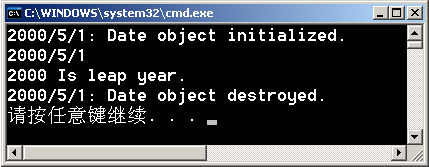 6.2.2  带参数的构造函数
#include<iostream> 		//例6-7
using namespace std ;	
class Date
{ public:
    Date(int,int,int) ;   	     ~Date() ;
    void SetDate( int y, int m, int d ) ;
    void IsLeapYear() ; 	void PrintDate() ;
  private:    int year, month, day ;
} ;
Date:: Date(int y, int m, int d)
 { year = y ;    month = m ;    day = d ;
   cout << year << "/" << month << "/" << day << ": Date object initialized." << "\n" ;
 }
Date:: ~Date()
 { cout << year << "/" << month << "/" << day << ": Date object destroyed." << "\n" ; }
void Date:: SetDate( int y, int m, int d ) { year = y ;    month = m ;    day = d ; }
void Date::IsLeapYear()
 { if ( year%4 == 0 && year%100 != 0 || year%400 == 0 )cout << year << " Is leap year.\n" ;
   else  cout << "Is not leap year.\n" ;
 }
void Date::PrintDate()
 { cout << year << "/" << month << "/" << day << endl ; }
int main()
{ Date d1( 2000, 5, 1 ) ;
  d1.PrintDate() ;    d1.IsLeapYear() ;
}
Date(int,int,int) ;
用初始式
对数据成员置值
Date:: Date(int y, int m, int d)	// 带参数构造函数
 { year = y ;    month = m ;    day = d ;
   cout <<year <<"/"<<month<<"/"<<day<<": Date object initialized."<<"\n" ;
 }
Date:: Date(int y, int m, int d) : year(y), month(m), day(d)
{ cout<<year<<"/"<<month<<"/"<<day<<": Date object initialized."<<"\n" ;
}
6.2.2  带参数的构造函数
Date:: Date(int y, int m, int d) : year(y), month(m), day(d)
{ cout<<year<<"/"<<month<<"/"<<day<<": Date object initialized."<<"\n" ;
}
使用“初始式”的构造函数形式为：
构造函数名 (变元表): 数据成员1 (变元表), … , 数据成员n (变元表)
	{  /* …… */  } 
 “初始式”可以调用类类型成员或基类构造函数
6.2.3  重载构造函数
6.2.3  重载构造函数
与一般函数一样，C++允许重载构造函数
  若类 X 具有一个或多个构造函数，创建类 X 的对象时，
     根据参数的类型和个数进行匹配
6.2.3  重载构造函数
6.2.3  重载构造函数
例：
class  X
{ public:
       X ( ) ;
       X( int ) ;
       X ( int,  char ) ;
       X ( double,  char ) ;
    …...
} ;
void f ( )
  { X  a ;	
     X  b ( 1 ) ;
     X  c ( 1 ,  'c' ) ;
     X  d ( 2.3 ,  'd' ) ;
     …...
  }
6.2.3  重载构造函数
6.2.3  重载构造函数
例：
class  X
{ public:
       X ( ) ;
       X( int ) ;
       X ( int,  char ) ;
       X ( double,  char ) ;
    …...
} ;
void f ( )
  { X  a ;	
     X  b ( 1 ) ;
     X  c ( 1 ,  'c' ) ;
     X  d ( 2.3 ,  'd' ) ;
     …...
  }
// 调用构造函数 X()
6.2.3  重载构造函数
6.2.3  重载构造函数
例：
class  X
{ public:
       X ( ) ;
       X( int ) ;
       X ( int,  char ) ;
       X ( double,  char ) ;
    …...
} ;
void f ( )
  { X  a ;	
     X  b ( 1 ) ;
     X  c ( 1 ,  'c' ) ;
     X  d ( 2.3 ,  'd' ) ;
     …...
  }
// 调用构造函数 X(int)
6.2.3  重载构造函数
6.2.3  重载构造函数
例：
class  X
{ public:
       X ( ) ;
       X( int ) ;
       X ( int,  char ) ;
       X ( double,  char ) ;
    …...
} ;
void f ( )
  { X  a ;	
     X  b ( 1 ) ;
     X  c ( 1 ,  'c' ) ;
     X  d ( 2.3 ,  'd' ) ;
     …...
  }
// 调用构造函数 X(int, char)
6.2.3  重载构造函数
6.2.3  重载构造函数
例：
class  X
{ public:
       X ( ) ;
       X( int ) ;
       X ( int,  char ) ;
       X ( double,  char ) ;
    …...
} ;
void f ( )
  { X  a ;	
     X  b ( 1 ) ;
     X  c ( 1 ,  'c' ) ;
     X  d ( 2.3 ,  'd' ) ;
     …...
  }
// 调用构造函数 X(double, char)
6.2.3  重载构造函数
6.2.3  重载构造函数
构造函数可以使用缺省参数，但谨防二义性

例：
class  X
{ public:
    X ( ) ;
    X( int  i = 0 ) ;
    …...
} ;
int main ()
{ X  one(10) ;        // 正确
		
   …...
}
X  two ;
// 二义性。调用 X::X()，还是调用 X::X(int  = 0) ?
6.2.3  重载构造函数
//例6-9  不同构造函数的匹配
#include<iostream>
using namespace std ;
class Tdate
{ public :
      Tdate()  { month = 10 ;  day = 1;  year = 2000 ; }
      Tdate ( int  d )  { month = 10 ;  day = d ;  year = 2000 ; }
      Tdate ( int  m,  int  d )  { month = m ;  day = d;  year = 2000 ; }
      Tdate ( int  m,  int  d,  int  y )  { month = m ;  day = d ;  year = y ; }
      void printDate() {cout <<month << "/" << day << "/" << year << endl ; }
  protected :   int  month ;   int day ;   int  year ;
};
int main ( )
{ Tdate  aday ;  aday.printDate() ;
   Tdate  bday ( 5 ) ;    bday.printDate() ;
   Tdate  cday ( 2, 12 ) ;    cday.printDate() ;
   Tdate  dday ( 1, 2, 1998 ) ;    dday.printDate() ;
}
6.2.3  重载构造函数
//例6-9  不同构造函数的匹配
#include<iostream>
using namespace std ;
class Tdate
{ public :
      Tdate()  { month = 10 ;  day = 1;  year = 2000 ; }
      Tdate ( int  d )  { month = 10 ;  day = d ;  year = 2000 ; }
      Tdate ( int  m,  int  d )  { month = m ;  day = d;  year = 2000 ; }
      Tdate ( int  m,  int  d,  int  y )  { month = m ;  day = d ;  year = y ; }
      void printDate() {cout <<month << "/" << day << "/" << year << endl ; }
  protected :   int  month ;   int day ;   int  year ;
};
int main ( )
{ Tdate  aday ;  aday.printDate() ;
   Tdate  bday ( 5 ) ;    bday.printDate() ;
   Tdate  cday ( 2, 12 ) ;    cday.printDate() ;
   Tdate  dday ( 1, 2, 1998 ) ;    dday.printDate() ;
}
6.2.3  重载构造函数
//例6-9  不同构造函数的匹配
#include<iostream>
using namespace std ;
class Tdate
{ public :
      Tdate()  { month = 10 ;  day = 1;  year = 2000 ; }
      Tdate ( int  d )  { month = 10 ;  day = d ;  year = 2000 ; }
      Tdate ( int  m,  int  d )  { month = m ;  day = d;  year = 2000 ; }
      Tdate ( int  m,  int  d,  int  y )  { month = m ;  day = d ;  year = y ; }
      void printDate() {cout <<month << "/" << day << "/" << year << endl ; }
  protected :   int  month ;   int day ;   int  year ;
};
int main ( )
{ Tdate  aday ;  aday.printDate() ;
   Tdate  bday ( 5 ) ;    bday.printDate() ;
   Tdate  cday ( 2, 12 ) ;    cday.printDate() ;
   Tdate  dday ( 1, 2, 1998 ) ;    dday.printDate() ;
}
6.2.3  重载构造函数
//例6-9  不同构造函数的匹配
#include<iostream>
using namespace std ;
class Tdate
{ public :
      Tdate()  { month = 10 ;  day = 1;  year = 2000 ; }
      Tdate ( int  d )  { month = 10 ;  day = d ;  year = 2000 ; }
      Tdate ( int  m,  int  d )  { month = m ;  day = d;  year = 2000 ; }
      Tdate ( int  m,  int  d,  int  y )  { month = m ;  day = d ;  year = y ; }
      void printDate() {cout <<month << "/" << day << "/" << year << endl ; }
  protected :   int  month ;   int day ;   int  year ;
};
int main ( )
{ Tdate  aday ;  aday.printDate() ;
   Tdate  bday ( 5 ) ;    bday.printDate() ;
   Tdate  cday ( 2, 12 ) ;    cday.printDate() ;
   Tdate  dday ( 1, 2, 1998 ) ;    dday.printDate() ;
}
6.2.3  重载构造函数
//例6-9  不同构造函数的匹配
#include<iostream>
using namespace std ;
class Tdate
{ public :
      Tdate()  { month = 10 ;  day = 1;  year = 2000 ; }
      Tdate ( int  d )  { month = 10 ;  day = d ;  year = 2000 ; }
      Tdate ( int  m,  int  d )  { month = m ;  day = d;  year = 2000 ; }
      Tdate ( int  m,  int  d,  int  y )  { month = m ;  day = d ;  year = y ; }
      void printDate() {cout <<month << "/" << day << "/" << year << endl ; }
  protected :   int  month ;   int day ;   int  year ;
};
int main ( )
{ Tdate  aday ;  aday.printDate() ;
   Tdate  bday ( 5 ) ;    bday.printDate() ;
   Tdate  cday ( 2, 12 ) ;    cday.printDate() ;
   Tdate  dday ( 1, 2, 1998 ) ;    dday.printDate() ;
}
6.2.3  重载构造函数
//例6-9  不同构造函数的匹配
#include<iostream>
using namespace std ;
class Tdate
{ public :
      Tdate()  { month = 10 ;  day = 1;  year = 2000 ; }
      Tdate ( int  d )  { month = 10 ;  day = d ;  year = 2000 ; }
      Tdate ( int  m,  int  d )  { month = m ;  day = d;  year = 2000 ; }
      Tdate ( int  m,  int  d,  int  y )  { month = m ;  day = d ;  year = y ; }
      void printDate() {cout <<month << "/" << day << "/" << year << endl ; }
  protected :   int  month ;   int day ;   int  year ;
};
int main ( )
{ Tdate  aday ;  aday.printDate() ;
   Tdate  bday ( 5 ) ;    bday.printDate() ;
   Tdate  cday ( 2, 12 ) ;    cday.printDate() ;
   Tdate  dday ( 1, 2, 1998 ) ;    dday.printDate() ;
}
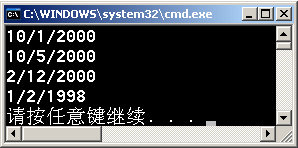 6.2.4  复制构造函数
6.2.4  复制构造函数
复制构造函数用一个已有同类对象的数据对正在建立的对象
     进行数据初始化
 C++为类提供默认版本的复制构造函数
 程序员可以定义用户版本的复制构造函数 
 语法形式
	类名 :: 类名（const  类名  &  引用名  ,  …）；
保护实参对象
只读
6.2.4  复制构造函数
6.2.4  复制构造函数
class  A 
{ public : 
       A ( int ) ; 
       A ( const A & ,  int =1 ) ;
    …
} ;
  …
A  a ( 1 ) ;
A  b ( a , 0 ) ; 
A  c = b ;
6.2.4  复制构造函数
6.2.4  复制构造函数
class  A 
{ public : 
       A ( int ) ; 
       A ( const A & ,  int =1 ) ;
    …
} ;
  …
A  a ( 1 ) ;
A  b ( a , 0 ) ; 
A  c = b ;
// 构造函数
6.2.4  复制构造函数
6.2.4  复制构造函数
class  A 
{ public : 
       A ( int ) ; 
       A ( const A & ,  int =1 ) ;
    …
} ;
  …
A  a ( 1 ) ;
A  b ( a , 0 ) ; 
A  c = b ;
// 复制构造函数
6.2.4  复制构造函数
6.2.4  复制构造函数
class  A 
{ public : 
       A ( int ) ; 
       A ( const A & ,  int =1 ) ;
    …
} ;
  …
A  a ( 1 ) ;
A  b ( a , 0 ) ; 
A  c = b ;
// 复制构造函数
// 创建对象 a，调用 A (int)
6.2.4  复制构造函数
6.2.4  复制构造函数
class  A 
{ public : 
       A ( int ) ; 
       A ( const A & ,  int =1 ) ;
    …
} ;
  …
A  a ( 1 ) ;
A  b ( a , 0 ) ; 
A  c = b ;
// 复制构造函数
//创建对象 b，调用 A (const A & , int =1)
6.2.4  复制构造函数
6.2.4  复制构造函数
class  A 
{ public : 
       A ( int ) ; 
       A ( const A & ,  int =1 ) ;
    …
} ;
  …
A  a ( 1 ) ;
A  b ( a , 0 ) ; 
A  c = b ;
// 复制构造函数
//创建对象 c，调用 A (const A & , int =1)
6.2.4  复制构造函数
6.2.4  复制构造函数
class  A 
{ public : 
       A ( int ) ; 
       A ( const A & ,  int =1 ) ;
    …
} ;
  …
A  a ( 1 ) ;
A  b ( a , 0 ) ; 
A  c = b ;
调用复制构造函数的两种典型方法
// 复制构造函数
// 创建对象 a，调用 A (int)
//创建对象 b，调用 A (const A & , int =1)
//创建对象 c，调用 A (const A & , int =1)
调用复制构造函数的时机
6.2.4  复制构造函数
//例6-10   (1)用已有对象初始化新创建对象 
#include<iostream>
using namespace std ;
class  Location 
{ public :
      Location ( int xx = 0, int yy = 0 )  { X = xx ;  Y = yy ; }
      Location ( const Location  & p ) 
       { X = p.X ;  Y = p.Y ;   cout << "Copy_constructor called." << endl ; }
      int GetX() { return  X ; }
      int GetY() { return  Y ; }
  private :  int  X ,  Y ;
} ;
int main()
{ Location  A ( 1, 2 ) ;
   Location B ( A ) ;		
   cout << "B : " << B.GetX() << " , " << B.GetY() << endl ;
}
调用复制构造函数的时机
6.2.4  复制构造函数
//例6-10   (1)用已有对象初始化新创建对象  
#include<iostream>
using namespace std ;
class  Location 
{ public :
      Location ( int xx = 0, int yy = 0 )  { X = xx ;  Y = yy ; }
      Location ( const Location  & p ) 
       { X = p.X ;  Y = p.Y ;   cout << "Copy_constructor called." << endl ; }
      int GetX() { return  X ; }
      int GetY() { return  Y ; }
  private :  int  X ,  Y ;
} ;
int main()
{ Location  A ( 1, 2 ) ;
   Location B ( A ) ;	
   cout << "B : " << B.GetX() << " , " << B.GetY() << endl ;
}
// 调用复制构造函数
调用复制构造函数的时机
6.2.4  复制构造函数
//例6-10   (1)用已有对象初始化新创建对象  
#include<iostream>
using namespace std ;
class  Location 
{ public :
      Location ( int xx = 0, int yy = 0 )  { X = xx ;  Y = yy ; }
      Location ( const Location  & p ) 
       { X = p.X ;  Y = p.Y ;   cout << "Copy_constructor called." << endl ; }
      int GetX() { return  X ; }
      int GetY() { return  Y ; }
  private :  int  X ,  Y ;
} ;
int main()
{ Location  A ( 1, 2 ) ;
   Location B ( A ) ;	
   cout << "B : " << B.GetX() << " , " << B.GetY() << endl ;
}
// 调用复制构造函数
调用复制构造函数的时机
6.2.4  复制构造函数
//例6-10   (1)用已有对象初始化新创建对象  
#include<iostream>
using namespace std ;
class  Location 
{ public :
      Location ( int xx = 0, int yy = 0 )  { X = xx ;  Y = yy ; }
      Location ( const Location  & p ) 
       { X = p.X ;  Y = p.Y ;   cout << "Copy_constructor called." << endl ; }
      int GetX() { return  X ; }
      int GetY() { return  Y ; }
  private :  int  X ,  Y ;
} ;
int main()
{ Location  A ( 1, 2 ) ;
   Location B ( A ) ;	
   cout << "B : " << B.GetX() << " , " << B.GetY() << endl ;
}
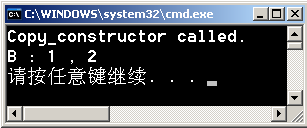 // 调用复制构造函数
调用复制构造函数的时机
6.2.4  复制构造函数
//例6-11    (2)函数的类类型实参初始化形参时，要调用复制构造函数 
#include<iostream>
using namespace std ;
class Location 
{ public:
       Location( int xx = 0 , int yy = 0 ) 
           { X = xx ;  Y = yy ;  cout << "Constructor Object.\n" ;  }
      Location( const Location & p ) 	    //复制构造函数
       { X = p.X ;  Y = p.Y ;   cout << "Copy_constructor called." << endl ;  }
     ~Location() { cout << X << "," << Y << " Object destroyed." << endl ; }
     int  GetX () { return X ; }		int GetY () { return Y ; }
  private :   int  X , Y ;
} ;
void f ( Location  p )    { cout << "Funtion:" << p.GetX() << "," << p.GetY() << endl ; }
int main()
   {  Location A ( 1, 2 ) ; 
       f ( A ) ;
  }
调用复制构造函数的时机
6.2.4  复制构造函数
//例6-11    (2)函数的类类型实参初始化形参时，要调用复制构造函数 
#include<iostream>
using namespace std ;
class Location 
{ public:
       Location( int xx = 0 , int yy = 0 ) 
           { X = xx ;  Y = yy ;  cout << "Constructor Object.\n" ;  }
      Location( const Location & p ) 	    //复制构造函数
       { X = p.X ;  Y = p.Y ;   cout << "Copy_constructor called." << endl ;  }
     ~Location() { cout << X << "," << Y << " Object destroyed." << endl ; }
     int  GetX () { return X ; }		int GetY () { return Y ; }
  private :   int  X , Y ;
} ;
void f ( Location  p )    { cout << "Funtion:" << p.GetX() << "," << p.GetY() << endl ; }
int main()
   {  Location A ( 1, 2 ) ; 
       f ( A ) ;
  }
一个带
类参数的函数
调用复制构造函数的时机
6.2.4  复制构造函数
//例6-11    (2)函数的类类型实参初始化形参时，要调用复制构造函数 
#include<iostream>
using namespace std ;
class Location 
{ public:
       Location( int xx = 0 , int yy = 0 ) 
           { X = xx ;  Y = yy ;  cout << "Constructor Object.\n" ;  }
      Location( const Location & p ) 	    //复制构造函数
       { X = p.X ;  Y = p.Y ;   cout << "Copy_constructor called." << endl ;  }
     ~Location() { cout << X << "," << Y << " Object destroyed." << endl ; }
     int  GetX () { return X ; }		int GetY () { return Y ; }
  private :   int  X , Y ;
} ;
void f ( Location  p )    { cout << "Funtion:" << p.GetX() << "," << p.GetY() << endl ; }
int main()
   {  Location A ( 1, 2 ) ; 
       f ( A ) ;
  }
建立对象
调用构造函数
调用复制构造函数的时机
6.2.4  复制构造函数
//例6-11    (2)函数的类类型实参初始化形参时，要调用复制构造函数 
#include<iostream>
using namespace std ;
class Location 
{ public:
       Location( int xx = 0 , int yy = 0 ) 
           { X = xx ;  Y = yy ;  cout << "Constructor Object.\n" ;  }
      Location( const Location & p ) 	    //复制构造函数
       { X = p.X ;  Y = p.Y ;   cout << "Copy_constructor called." << endl ;  }
     ~Location() { cout << X << "," << Y << " Object destroyed." << endl ; }
   int  GetX () { return X ; }		int GetY () { return Y ; }
  private :   int  X , Y ;
} ;
void f ( Location  p )    { cout << "Funtion:" << p.GetX() << "," << p.GetY() << endl ; }
int main()
   {  Location A ( 1, 2 ) ; 
       f ( A ) ;
  }
传值参数
把对象A的数据复制到形参 p
调用复制构造函数的时机
6.2.4  复制构造函数
//例6-11    (2)函数的类类型实参初始化形参时，要调用复制构造函数 
#include<iostream>
using namespace std ;
class Location 
{ public:
       Location( int xx = 0 , int yy = 0 ) 
           { X = xx ;  Y = yy ;  cout << "Constructor Object.\n" ;  }
      Location( const Location & p ) 	    //复制构造函数
       { X = p.X ;  Y = p.Y ;   cout << "Copy_constructor called." << endl ;  }
     ~Location() { cout << X << "," << Y << " Object destroyed." << endl ; }
     int  GetX () { return X ; }		int GetY () { return Y ; }
  private :   int  X , Y ;
} ;
void f ( Location  p )    { cout << "Funtion:" << p.GetX() << "," << p.GetY() << endl ; }
int main()
   {  Location A ( 1, 2 ) ; 
       f ( A ) ;
  }
调用复制构造函数
调用复制构造函数的时机
6.2.4  复制构造函数
//例6-11    (2)函数的类类型实参初始化形参时，要调用复制构造函数 
#include<iostream>
using namespace std ;
class Location 
{ public:
       Location( int xx = 0 , int yy = 0 ) 
           { X = xx ;  Y = yy ;  cout << "Constructor Object.\n" ;  }
      Location( const Location & p ) 	    //复制构造函数
       { X = p.X ;  Y = p.Y ;   cout << "Copy_constructor called." << endl ;  }
     ~Location() { cout << X << "," << Y << " Object destroyed." << endl ; }
     int  GetX () { return X ; }		int GetY () { return Y ; }
  private :   int  X , Y ;
} ;
void f ( Location  p )    { cout << "Funtion:" << p.GetX() << "," << p.GetY() << endl ; }
int main()
   {  Location A ( 1, 2 ) ; 
       f ( A ) ;
  }
调用复制构造函数的时机
6.2.4  复制构造函数
//例6-11    (2)函数的类类型实参初始化形参时，要调用复制构造函数 
#include<iostream>
using namespace std ;
class Location 
{ public:
       Location( int xx = 0 , int yy = 0 ) 
           { X = xx ;  Y = yy ;  cout << "Constructor Object.\n" ;  }
      Location( const Location & p ) 	    //复制构造函数
       { X = p.X ;  Y = p.Y ;   cout << "Copy_constructor called." << endl ;  }
     ~Location() { cout << X << "," << Y << " Object destroyed." << endl ; }
     int  GetX () { return X ; }		int GetY () { return Y ; }
  private :   int  X , Y ;
} ;
void f ( Location  p )    { cout << "Funtion:" << p.GetX() << "," << p.GetY() << endl ; }
int main()
   {  Location A ( 1, 2 ) ; 
       f ( A ) ;
  }
在形参对象上操作
调用复制构造函数的时机
6.2.4  复制构造函数
//例6-11    (2)函数的类类型实参初始化形参时，要调用复制构造函数 
#include<iostream>
using namespace std ;
class Location 
{ public:
       Location( int xx = 0 , int yy = 0 ) 
           { X = xx ;  Y = yy ;  cout << "Constructor Object.\n" ;  }
      Location( const Location & p ) 	    //复制构造函数
       { X = p.X ;  Y = p.Y ;   cout << "Copy_constructor called." << endl ;  }
     ~Location() { cout << X << "," << Y << " Object destroyed." << endl ; }
     int  GetX () { return X ; }		int GetY () { return Y ; }
  private :   int  X , Y ;
} ;
void f ( Location  p )    { cout << "Funtion:" << p.GetX() << "," << p.GetY() << endl ; }
int main()
   {  Location A ( 1, 2 ) ; 
       f ( A ) ;
  }
建立对象 A
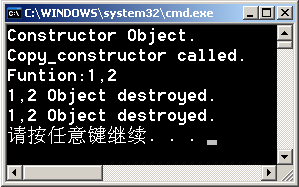 调用复制构造函数的时机
6.2.4  复制构造函数
//例6-11    (2)函数的类类型实参初始化形参时，要调用复制构造函数 
#include<iostream>
using namespace std ;
class Location 
{ public:
       Location( int xx = 0 , int yy = 0 ) 
           { X = xx ;  Y = yy ;  cout << "Constructor Object.\n" ;  }
      Location( const Location & p ) 	    //复制构造函数
       { X = p.X ;  Y = p.Y ;   cout << "Copy_constructor called." << endl ;  }  
     ~Location() { cout << X << "," << Y << " Object destroyed." << endl ; }
     int  GetX () { return X ; }		int GetY () { return Y ; }
  private :   int  X , Y ;
} ;
void f ( Location  p )    { cout << "Funtion:" << p.GetX() << "," << p.GetY() << endl ; }
int main()
   {  Location A ( 1, 2 ) ; 
       f ( A ) ;
  }
复制构造形参对象 p
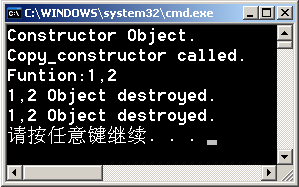 调用复制构造函数的时机
6.2.4  复制构造函数
//例6-11    (2)函数的类类型实参初始化形参时，要调用复制构造函数 
#include<iostream>
using namespace std ;
class Location 
{ public:
       Location( int xx = 0 , int yy = 0 ) 
           { X = xx ;  Y = yy ;  cout << "Constructor Object.\n" ;  }
      Location( const Location & p ) 	    //复制构造函数
       { X = p.X ;  Y = p.Y ;   cout << "Copy_constructor called." << endl ;  }
     ~Location() { cout << X << "," << Y << " Object destroyed." << endl ; }
     int  GetX () { return X ; }		int GetY () { return Y ; }
  private :   int  X , Y ;
} ;
void f ( Location  p )    { cout << "Funtion:" << p.GetX() << "," << p.GetY() << endl ; }
int main()
   {  Location A ( 1, 2 ) ; 
       f ( A ) ;
  }
执行函数
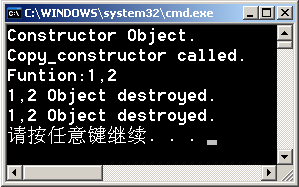 调用复制构造函数的时机
6.2.4  复制构造函数
//例6-11    (2)函数的类类型实参初始化形参时，要调用复制构造函数 
#include<iostream>
using namespace std ;
class Location 
{ public:
       Location( int xx = 0 , int yy = 0 ) 
           { X = xx ;  Y = yy ;  cout << "Constructor Object.\n" ;  }
      Location( const Location & p ) 	    //复制构造函数
       { X = p.X ;  Y = p.Y ;   cout << "Copy_constructor called." << endl ;  }
     ~Location() { cout << X << "," << Y << " Object destroyed." << endl ; }
     int  GetX () { return X ; }		int GetY () { return Y ; }
  private :   int  X , Y ;
} ;
void f ( Location  p )    { cout << "Funtion:" << p.GetX() << "," << p.GetY() << endl ; }
int main()
   {  Location A ( 1, 2 ) ; 
       f ( A ) ;
  }
析构形参对象 p
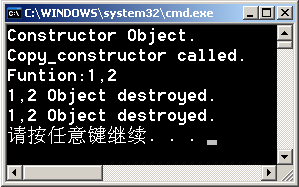 调用复制构造函数的时机
6.2.4  复制构造函数
//例6-11    (2)函数的类类型实参初始化形参时，要调用复制构造函数 
#include<iostream>
using namespace std ;
class Location 
{ public:
       Location( int xx = 0 , int yy = 0 ) 
           { X = xx ;  Y = yy ;  cout << "Constructor Object.\n" ;  }
      Location( const Location & p ) 	    //复制构造函数
       { X = p.X ;  Y = p.Y ;   cout << "Copy_constructor called." << endl ;  }
     ~Location() { cout << X << "," << Y << " Object destroyed." << endl ; }
     int  GetX () { return X ; }		int GetY () { return Y ; }
  private :   int  X , Y ;
} ;
void f ( Location  p )    { cout << "Funtion:" << p.GetX() << "," << p.GetY() << endl ; }
int main()
   {  Location A ( 1, 2 ) ; 
       f ( A ) ;
  }
析构对象 A
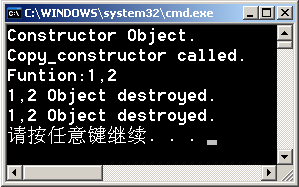 调用复制构造函数的时机
6.2.4  复制构造函数
//例6-12    (3)函数返回类类型时，通过复制构造函数建立临时对象 
#include<iostream>
using namespace std ;
class  Location
{ public :
    Location ( int xx = 0, int yy = 0 ) 
        { X = xx ; Y = yy ;
          cout << "Object constructed." << endl ;
        }
    Location ( const Location & p ) 
        { X = p.X ; Y = p.Y ;
           cout << "Copy_constructor called." << endl ; 
        }
    ~Location() 
       { cout << X << "," << Y << " Object destroyed." << endl ; } 
     int GetX() { return X ; } 	
     int GetY() { return Y ; }
  private :  int  X, Y ;
} ;
Location g()
    { Location A ( 1, 2 ) ;
       return A ;
    }
int main() 
   { Location  B ;
      B = g() ;
   }
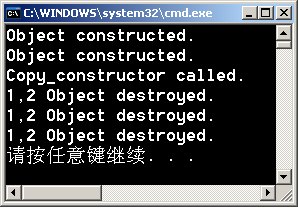 调用复制构造函数的时机
6.2.4  复制构造函数
//例6-12    (3)函数返回类类型时，通过复制构造函数建立临时对象  
#include<iostream>
using namespace std ;
class  Location
{ public :
    Location ( int xx = 0, int yy = 0 ) 
        { X = xx ; Y = yy ;
          cout << "Object constructed." << endl ;
        }
    Location ( const Location & p ) 
        { X = p.X ; Y = p.Y ;
           cout << "Copy_constructor called." << endl ; 
        }
    ~Location() 
       { cout << X << "," << Y << " Object destroyed." << endl ; } 
     int GetX() { return X ; } 	
     int GetY() { return Y ; }
  private :  int  X, Y ;
} ;
Location g()
    { Location A ( 1, 2 ) ;
       return A ;
    }
int main() 
   { Location  B ;
      B = g() ;
   }
{ Location  B ;
构造对象 B
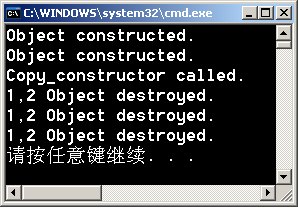 调用复制构造函数的时机
6.2.4  复制构造函数
//例6-12    (3)函数返回类类型时，通过复制构造函数建立临时对象  
#include<iostream>
using namespace std ;
class  Location
{ public :
    Location ( int xx = 0, int yy = 0 ) 
        { X = xx ; Y = yy ;
          cout << "Object constructed." << endl ;
        }
    Location ( const Location & p ) 
        { X = p.X ; Y = p.Y ;
           cout << "Copy_constructor called." << endl ; 
        }
    ~Location() 
       { cout << X << "," << Y << " Object destroyed." << endl ; } 
     int GetX() { return X ; } 	
     int GetY() { return Y ; }
  private :  int  X, Y ;
} ;
Location g()
    { Location A ( 1, 2 ) ;
       return A ;
    }
int main() 
   { Location  B ;
      B = g() ;
   }
B = g() ;
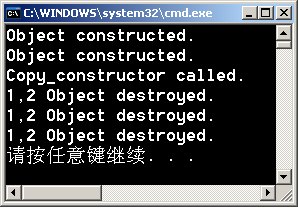 调用复制构造函数的时机
6.2.4  复制构造函数
//例6-12    (3)函数返回类类型时，通过复制构造函数建立临时对象  
#include<iostream>
using namespace std ;
class  Location
{ public :
    Location ( int xx = 0, int yy = 0 ) 
        { X = xx ; Y = yy ;
          cout << "Object constructed." << endl ;
        }
    Location ( const Location & p ) 
        { X = p.X ; Y = p.Y ;
           cout << "Copy_constructor called." << endl ; 
        }
    ~Location() 
       { cout << X << "," << Y << " Object destroyed." << endl ; } 
     int GetX() { return X ; } 	
     int GetY() { return Y ; }
  private :  int  X, Y ;
} ;
Location g()
    { Location A ( 1, 2 ) ;
       return A ;
    }
int main() 
   { Location  B ;
      B = g() ;
   }
{ Location A ( 1, 2 ) ;
调用复制构造函数的时机
6.2.4  复制构造函数
//例6-12    (3)函数返回类类型时，通过复制构造函数建立临时对象  
#include<iostream>
using namespace std ;
class  Location
{ public :
    Location ( int xx = 0, int yy = 0 ) 
        { X = xx ; Y = yy ;
          cout << "Object constructed." << endl ;
        }
    Location ( const Location & p ) 
        { X = p.X ; Y = p.Y ;
           cout << "Copy_constructor called." << endl ; 
        }
    ~Location() 
       { cout << X << "," << Y << " Object destroyed." << endl ; } 
     int GetX() { return X ; } 	
     int GetY() { return Y ; }
  private :  int  X, Y ;
} ;
Location g()
    { Location A ( 1, 2 ) ;
       return A ;
    }
int main() 
   { Location  B ;
      B = g() ;
   }
{ Location A ( 1, 2 ) ;
构造局部对象 A
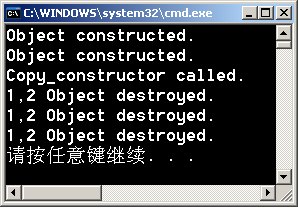 调用复制构造函数的时机
6.2.4  复制构造函数
//例6-12    (3)函数返回类类型时，通过复制构造函数建立临时对象  
#include<iostream>
using namespace std ;
class  Location
{ public :
    Location ( int xx = 0, int yy = 0 ) 
        { X = xx ; Y = yy ;
          cout << "Object constructed." << endl ;
        }
    Location ( const Location & p ) 
        { X = p.X ; Y = p.Y ;
           cout << "Copy_constructor called." << endl ; 
        }
    ~Location() 
       { cout << X << "," << Y << " Object destroyed." << endl ; } 
     int GetX() { return X ; } 	
     int GetY() { return Y ; }
  private :  int  X, Y ;
} ;
Location g()
    { Location A ( 1, 2 ) ;
       return A ;
    }
int main() 
   { Location  B ;
      B = g() ;
   }
return A ;
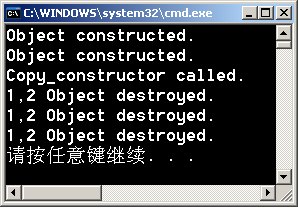 调用复制构造函数的时机
6.2.4  复制构造函数
//例6-12    (3)函数返回类类型时，通过复制构造函数建立临时对象  
#include<iostream>
using namespace std ;
class  Location
{ public :
    Location ( int xx = 0, int yy = 0 ) 
        { X = xx ; Y = yy ;
          cout << "Object constructed." << endl ;
        }
    Location ( const Location & p ) 
        { X = p.X ; Y = p.Y ;
           cout << "Copy_constructor called." << endl ; 
        }
    ~Location() 
       { cout << X << "," << Y << " Object destroyed." << endl ; } 
     int GetX() { return X ; } 	
     int GetY() { return Y ; }
  private :  int  X, Y ;
} ;
Location g()
    { Location A ( 1, 2 ) ;
       return A ;
    }
int main() 
   { Location  B ;
      B = g() ;
   }
return A ;
把局部对象 A
复制到匿名对象
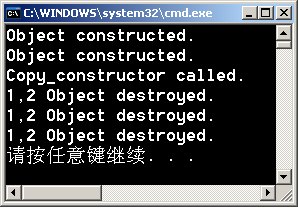 调用复制构造函数的时机
6.2.4  复制构造函数
//例6-12    (3)函数返回类类型时，通过复制构造函数建立临时对象  
#include<iostream>
using namespace std ;
class  Location
{ public :
    Location ( int xx = 0, int yy = 0 ) 
        { X = xx ; Y = yy ;
          cout << "Object constructed." << endl ;
        }
    Location ( const Location & p ) 
        { X = p.X ; Y = p.Y ;
           cout << "Copy_constructor called." << endl ; 
        }
    ~Location() 
       { cout << X << "," << Y << " Object destroyed." << endl ; } 
     int GetX() { return X ; } 	
     int GetY() { return Y ; }
  private :  int  X, Y ;
} ;
Location g()
    { Location A ( 1, 2 ) ;
       return A ;
    }
int main() 
   { Location  B ;
      B = g() ;
   }
执行默认赋值重载运算
匿名对象数据赋给对象 B
B = g() ;
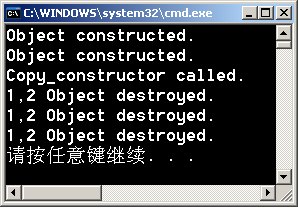 调用复制构造函数的时机
6.2.4  复制构造函数
//例6-12    (3)函数返回类类型时，通过复制构造函数建立临时对象  
#include<iostream>
using namespace std ;
class  Location
{ public :
    Location ( int xx = 0, int yy = 0 ) 
        { X = xx ; Y = yy ;
          cout << "Object constructed." << endl ;
        }
    Location ( const Location & p ) 
        { X = p.X ; Y = p.Y ;
           cout << "Copy_constructor called." << endl ; 
        }
    ~Location() 
       { cout << X << "," << Y << " Object destroyed." << endl ; } 
     int GetX() { return X ; } 	
     int GetY() { return Y ; }
  private :  int  X, Y ;
} ;
Location g()
    { Location A ( 1, 2 ) ;
       return A ;
    }
int main() 
   { Location  B ;
      B = g() ;
   }
}
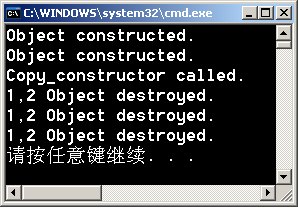 调用复制构造函数的时机
6.2.4  复制构造函数
//例6-12    (3)函数返回类类型时，通过复制构造函数建立临时对象  
#include<iostream>
using namespace std ;
class  Location
{ public :
    Location ( int xx = 0, int yy = 0 ) 
        { X = xx ; Y = yy ;
          cout << "Object constructed." << endl ;
        }
    Location ( const Location & p ) 
        { X = p.X ; Y = p.Y ;
           cout << "Copy_constructor called." << endl ; 
        }
    ~Location() 
       { cout << X << "," << Y << " Object destroyed." << endl ; } 
     int GetX() { return X ; } 	
     int GetY() { return Y ; }
  private :  int  X, Y ;
} ;
Location g()
    { Location A ( 1, 2 ) ;
       return A ;
    }
int main() 
   { Location  B ;
      B = g() ;
   }
析构匿名对象
}
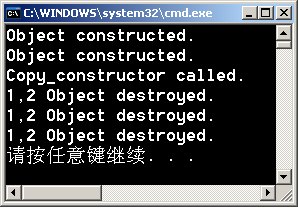 调用复制构造函数的时机
6.2.4  复制构造函数
//例6-12    (3)函数返回类类型时，通过复制构造函数建立临时对象  
#include<iostream>
using namespace std ;
class  Location
{ public :
    Location ( int xx = 0, int yy = 0 ) 
        { X = xx ; Y = yy ;
          cout << "Object constructed." << endl ;
        }
    Location ( const Location & p ) 
        { X = p.X ; Y = p.Y ;
           cout << "Copy_constructor called." << endl ; 
        }
    ~Location() 
       { cout << X << "," << Y << " Object destroyed." << endl ; } 
     int GetX() { return X ; } 	
     int GetY() { return Y ; }
  private :  int  X, Y ;
} ;
Location g()
    { Location A ( 1, 2 ) ;
       return A ;
    }
int main() 
   { Location  B ;
      B = g() ;
   }
析构局部对象 A
}
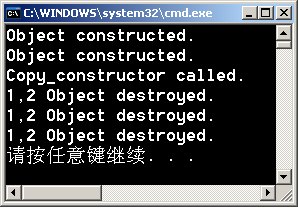 调用复制构造函数的时机
6.2.4  复制构造函数
//例6-12    (3)函数返回类类型时，通过复制构造函数建立临时对象  
#include<iostream>
using namespace std ;
class  Location
{ public :
    Location ( int xx = 0, int yy = 0 ) 
        { X = xx ; Y = yy ;
          cout << "Object constructed." << endl ;
        }
    Location ( const Location & p ) 
        { X = p.X ; Y = p.Y ;
           cout << "Copy_constructor called." << endl ; 
        }
    ~Location() 
       { cout << X << "," << Y << " Object destroyed." << endl ; } 
     int GetX() { return X ; } 	
     int GetY() { return Y ; }
  private :  int  X, Y ;
} ;
Location g()
    { Location A ( 1, 2 ) ;
       return A ;
    }
int main() 
   { Location  B ;
      B = g() ;
   }
析构对象 B
}
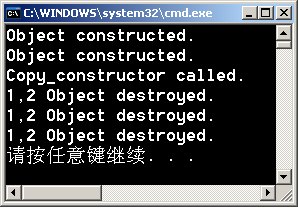 调用复制构造函数的时机
6.2.4  复制构造函数
//例6-12    (3)函数返回类类型时，通过复制构造函数建立临时对象  
#include<iostream>
using namespace std ;
class  Location
{ public :
    Location ( int xx = 0, int yy = 0 ) 
        { X = xx ; Y = yy ;
          cout << "Object constructed." << endl ;
        }
    Location ( const Location & p ) 
        { X = p.X ; Y = p.Y ;
           cout << "Copy_constructor called." << endl ; 
        }
    ~Location() 
       { cout << X << "," << Y << " Object destroyed." << endl ; } 
     int GetX() { return X ; } 	
     int GetY() { return Y ; }
  private :  int  X, Y ;
} ;
Location g()
    { Location A ( 1, 2 ) ;
       return A ;
    }
int main() 
   { Location  B ;
      B = g() ;
   }
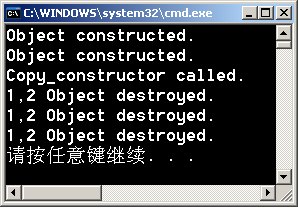 6.2.4  复制构造函数
浅复制和深复制
默认复制构造函数可以完成对象的数据成员值简单的复制
 对象的数据资源是由指针指示的堆时，默认复制构造函数
    仅作指针值复制
6.2.4  复制构造函数
浅复制和深复制
//例6-13 一个有问题的程序   
#include<iostream>
using namespace std ;
#include<cstring>
class name
{ public :
       name(char *pn) ;       ~ name() ;
   protected : 
       char *pname ;       int size ;
} ;
name :: name(char *pn)
 { cout <<" Constructing " << pn << endl ;
    pname = new char[strlen(pn)+1] ;
    if (pname!=0) strcpy(pname, pn) ;
    size = strlen(pn) ;
 } 
name :: ~ name()
{ cout << " Destructing " << pname << endl ; 
   delete  []pname ;
   size = 0 ;
}
int main() 
 { name Obj1("NoName") ;
    name Obj2 = Obj1 ;
 }
6.2.4  复制构造函数
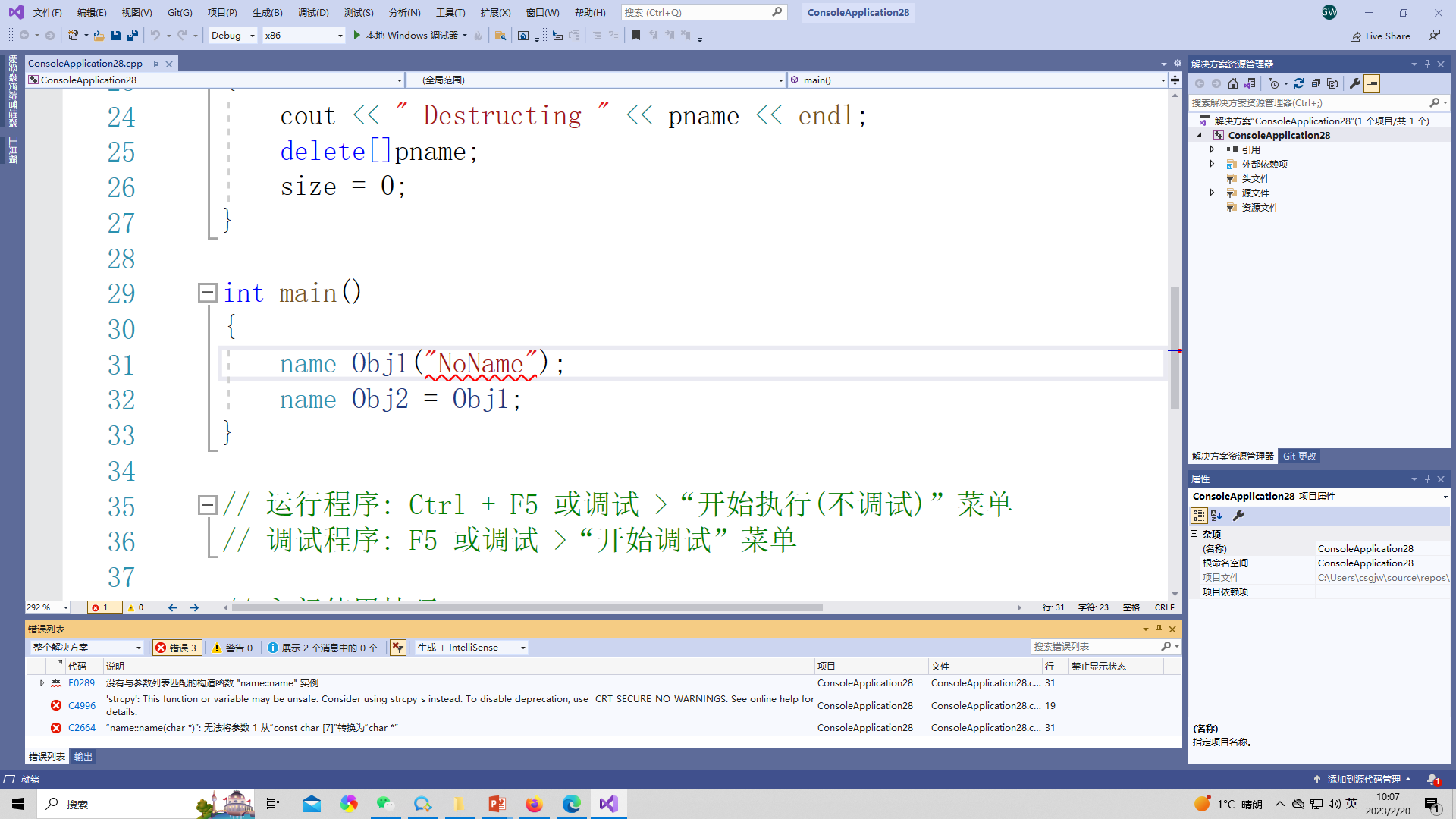 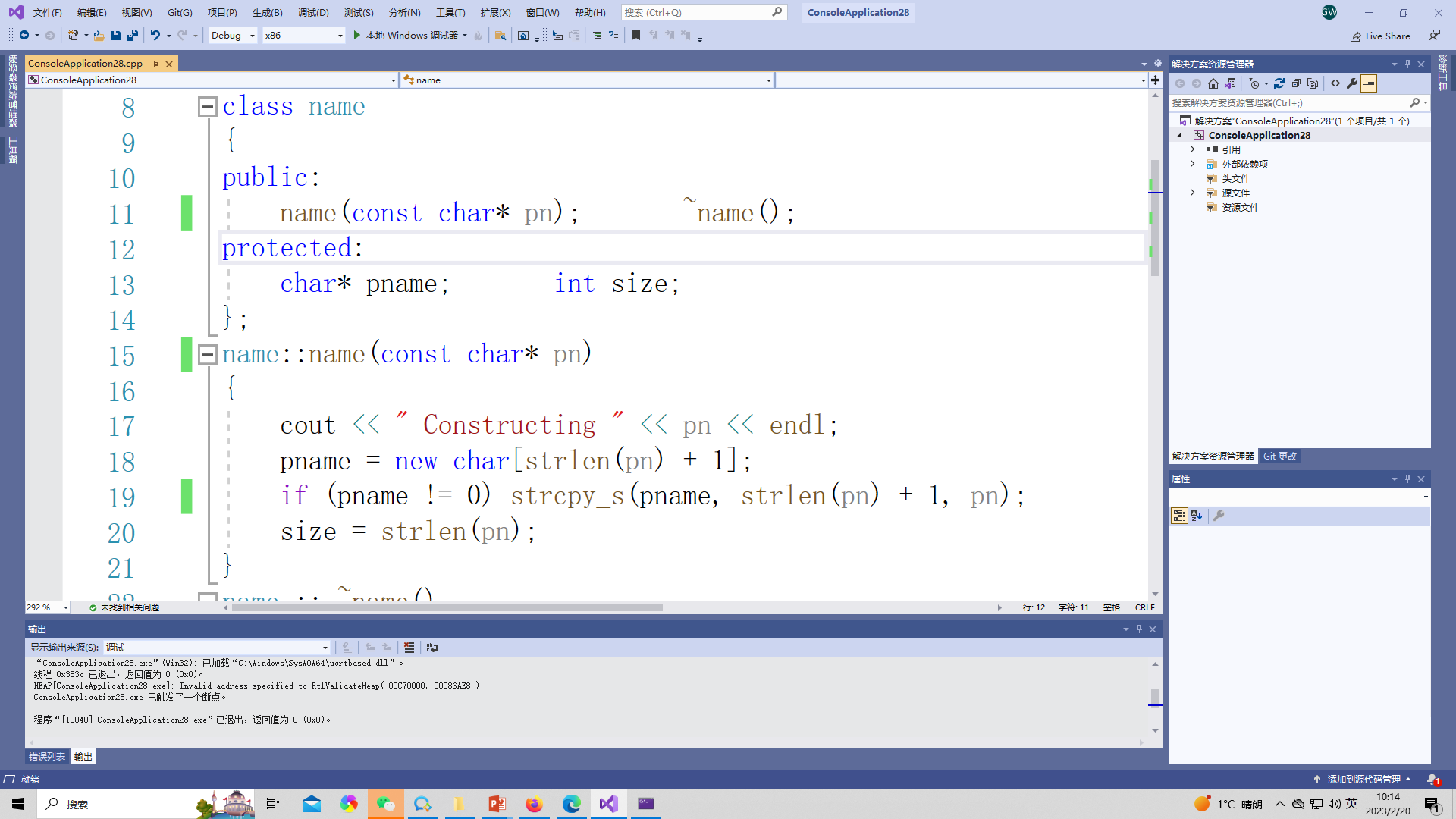 6.2.4  复制构造函数
6.2.4  复制构造函数
Obj1.pname
N
o
N
a
m
e
\0
Obj1.size
6
浅复制和深复制
//例6-13 一个有问题的程序   
#include<iostream>
using namespace std ;
#include<cstring>
class name
{ public :
       name(const char *pn) ;       ~ name() ;
   protected : 
       char *pname ;       int size ;
} ;
name :: name(const char *pn)
 { cout <<" Constructing " << pn << endl ;
    pname = new char[strlen(pn)+1] ;
    if(pname!=0)strcpy_s(pname,strlen(pn)+1,pn);
    size = strlen(pn) ;
 } 
name :: ~ name()
{ cout << " Destructing " << pname << endl ; 
   delete []pname ;
   size = 0 ;
}
int main() 
 { name Obj1("NoName") ;
    name Obj2 = Obj1 ;
 }
6.2.4  复制构造函数
Obj1.pname
Obj2.pname
N
o
N
a
m
e
\0
Obj1.size
Obj2.size
6
6
浅复制和深复制
//例6-13 一个有问题的程序   
#include<iostream>
using namespace std ;
#include<cstring>
class name
{ public :
       name(const char *pn) ;       ~ name() ;
   protected : 
       char *pname ;       int size ;
} ;
name :: name(const char *pn)
 { cout <<" Constructing " << pn << endl ;
    pname = new char[strlen(pn)+1] ;
    if(pname!=0)strcpy_s(pname,strlen(pn)+1,pn);
    size = strlen(pn) ;
 } 
name :: ~ name()
{ cout << " Destructing " << pname << endl ; 
   delete  []pname ;
   size = 0 ;
}
调用默认版本
复制构造函数
int main() 
 { name Obj1("NoName") ;
    name Obj2 = Obj1 ;
 }
6.2.4  复制构造函数
Obj1.pname
Obj2.pname
N
o
N
a
m
e
\0
Obj1.size
Obj2.size
6
6
浅复制和深复制
//例6-13 一个有问题的程序   
#include<iostream>
using namespace std ;
#include<cstring>
class name
{ public :
       name(const char *pn) ;       ~ name() ;
   protected : 
       char *pname ;       int size ;
} ;
name :: name(const char *pn)
 { cout <<" Constructing " << pn << endl ;
    pname = new char[strlen(pn)+1] ;
    if(pname!=0)strcpy_s(pname,strlen(pn)+1,pn);
    size = strlen(pn) ;
 } 
name :: ~ name()
{ cout << " Destructing " << pname << endl ; 
   delete  []pname ;
   size = 0 ;
}
问题1
int main() 
 { name Obj1("NoName") ;
    name Obj2 = Obj1 ;
 }
两个对象共享内存
导致操作异常
6.2.4  复制构造函数
Obj1.pname
Obj2.pname
N
o
N
a
m
e
\0
Obj1.size
Obj2.size
6
6
浅复制和深复制
//例6-13 一个有问题的程序   
#include<iostream>
using namespace std ;
#include<cstring>
class name
{ public :
       name(const char *pn) ;       ~ name() ;
   protected : 
       char *pname ;       int size ;
} ;
name :: name(const char *pn)
 { cout <<" Constructing " << pn << endl ;
    pname = new char[strlen(pn)+1] ;
    if(pname!=0)strcpy_s(pname,strlen(pn)+1,pn);
    size = strlen(pn) ;
 } 
name :: ~ name()
{ cout << " Destructing " << pname << endl ; 
   delete  []pname ;
   size = 0 ;
}
问题2
int main() 
 { name Obj1("NoName") ;
    name Obj2 = Obj1 ;
 }
① 析构 Obj2
6.2.4  复制构造函数
浅复制和深复制
//例6-13 一个有问题的程序   
#include<iostream>
using namespace std ;
#include<cstring>
class name
{ public :
       name(const char *pn) ;       ~ name() ;
   protected : 
       char *pname ;       int size ;
} ;
name :: name(const char *pn)
 { cout <<" Constructing " << pn << endl ;
    pname = new char[strlen(pn)+1] ;
    if(pname!=0)strcpy_s(pname,strlen(pn)+1,pn);
    size = strlen(pn) ;
 } 
name :: ~ name()
{ cout << " Destructing " << pname << endl ; 
   delete  []pname ;
   size = 0 ;
}
问题2
int main() 
 { name Obj1("NoName") ;
    name Obj2 = Obj1 ;
 }
① 析构 Obj2
Obj1.pname
Obj2.pname
N
o
N
a
m
e
\0
Obj1.size
Obj2.size
6
0
6.2.4  复制构造函数
浅复制和深复制
//例6-13 一个有问题的程序   
#include<iostream>
using namespace std ;
#include<cstring>
class name
{ public :
       name(const char *pn) ;       ~ name() ;
   protected : 
       char *pname ;       int size ;
} ;
name :: name(const char *pn)
 { cout <<" Constructing " << pn << endl ;
    pname = new char[strlen(pn)+1] ;
    if(pname!=0)strcpy_s(pname,strlen(pn)+1,pn); 
    size = strlen(pn) ;
 } 
name :: ~ name()
{ cout << " Destructing " << pname << endl ; 
   delete  []pname ;
   size = 0 ;
}
问题2
int main() 
 { name Obj1("NoName") ;
    name Obj2 = Obj1 ;
 }
② 析构 Obj1
错误
内存已经释放
Obj1.pname
Obj2.pname
N
o
N
a
m
e
\0
Obj1.size
Obj2.size
6
0
6.2.4  复制构造函数
浅复制和深复制
//例6-14 修改程序    
#include<iostream>
using namespace std ;
#include<cstring>
class name
{ public :
       name(const char *pn) ;       ~ name() ;
   protected : 
       char *pname ;       int size ;
} ;
name :: name(const char *pn)
 { cout <<" Constructing " << pn << endl ;
    pname = new char[strlen(pn)+1] ;
    if(pname!=0)strcpy_s(pname,strlen(pn)+1,pn);
    size = strlen(pn) ;
 } 
name::name(const name &Obj)
{ cout << " Copying " << Obj.pname << " into its own block\n" ;
  pname = new char[strlen(Obj.pname)+1] ;
  if (pname!=0) strcpy_s(pname, strlen(Obj.pname)+1,Obj.pname) ;
  size = Obj.size ;
}
name :: ~ name()
{ cout << " Destructing " << pname << endl ; 
   delete  []pname ;
   size = 0 ;
}
int main() 
 { name Obj1("NoName") ;
    name Obj2 = Obj1 ;
 }
6.2.4  复制构造函数
浅复制和深复制
//例6-14 修改程序   
#include<iostream>
using namespace std ;
#include<cstring>
class name
{ public :
       name(const char *pn) ;       ~ name() ;
   protected : 
       char *pname ;       int size ;
} ;
name :: name(const char *pn)
 { cout <<" Constructing " << pn << endl ;
    pname = new char[strlen(pn)+1] ;
    if(pname!=0)strcpy_s(pname,strlen(pn)+1,pn);
    size = strlen(pn) ;
 } 
name::name(const name &Obj)
{ cout << " Copying " << Obj.pname << " into its own block\n" ;
  pname = new char[strlen(Obj.pname)+1] ;
  if (pname!=0) strcpy(pname, Obj.pname) ;
  size = Obj.size ;
}
name :: ~ name()
{ cout << " Destructing " << pname << endl ; 
   delete  []pname ;
   size = 0 ;
}
int main() 
 { name Obj1("NoName") ;
    name Obj2 = Obj1 ;
 }
定义复制构造函数
name::name(const name &Obj)
{ cout << " Copying " << Obj.pname << " into its own block\n" ;
  pname = new char[strlen(Obj.pname)+1] ;
  if (pname!=0) strcpy_s(pname, strlen(Obj.pname)+1,Obj.pname) ;
  size = Obj.size ;
}
6.2.4  复制构造函数
Obj1.pname
N
o
N
a
m
e
\0
Obj1.size
6
浅复制和深复制
//例6-14 修改程序   
#include<iostream>
using namespace std ;
#include<cstring>
class name
{ public :
       name(const char *pn) ;       ~ name() ;
   protected : 
       char *pname ;       int size ;
} ;
name :: name(const char *pn)
 { cout <<" Constructing " << pn << endl ;
    pname = new char[strlen(pn)+1] ;
    if(pname!=0)strcpy_s(pname,strlen(pn)+1,pn);
    size = strlen(pn) ;
 } 
name::name(name &Obj)
{ cout << " Copying " << Obj.pname << " into its own block\n" ;
  pname = new char[strlen(Obj.pname)+1] ;
  if (pname!=0) strcpy(pname, Obj.pname) ;
  size = Obj.size ;
}
name :: ~ name()
{ cout << " Destructing " << pname << endl ; 
   delete  []pname ;
   size = 0 ;
}
int main() 
 { name Obj1("NoName") ;
    name Obj2 = Obj1 ;
 }
name::name(const name &Obj)
{ cout << " Copying " << Obj.pname << " into its own block\n" ;
  pname = new char[strlen(Obj.pname)+1] ;
  if (pname!=0) strcpy_s(pname, strlen(Obj.pname)+1,Obj.pname);
  size = Obj.size ;
}
6.2.4  复制构造函数
Obj1.pname
Obj2.pname
N
o
N
a
m
e
\0
N
o
N
a
m
e
\0
Obj1.size
Obj2.size
6
6
浅复制和深复制
//例6-14 修改程序   
#include<iostream>
using namespace std ;
#include<cstring>
class name
{ public :
       name(const char *pn) ;       ~ name() ;
   protected : 
       char *pname ;       int size ;
} ;
name :: name(const char *pn)
 { cout <<" Constructing " << pn << endl ;
    pname = new char[strlen(pn)+1] ;
    if(pname!=0)strcpy_s(pname,strlen(pn)+1,pn);
    size = strlen(pn) ;
 } 
name::name(name &Obj)
{ cout << " Copying " << Obj.pname << " into its own block\n" ;
  pname = new char[strlen(Obj.pname)+1] ;
  if (pname!=0) strcpy(pname, Obj.pname) ;
  size = Obj.size ;
}
name :: ~ name()
{ cout << " Destructing " << pname << endl ; 
   delete  []pname ;
   size = 0 ;
}
int main() 
 { name Obj1("NoName") ;
    name Obj2 = Obj1 ;
 }
name::name(const name &Obj)
{ cout << " Copying " << Obj.pname << " into its own block\n" ;
  pname = new char[strlen(Obj.pname)+1] ;
  if (pname!=0) strcpy_s(pname, strlen(Obj.pname)+1,Obj.pname);
  size = Obj.size ;
}
6.2.4  复制构造函数
Obj1.pname
Obj2.pname
N
o
N
a
m
e
\0
N
o
N
a
m
e
\0
Obj1.size
Obj2.size
6
6
浅复制和深复制
//例6-14 修改程序   
#include<iostream>
using namespace std ;
#include<cstring>
class name
{ public :
       name(const char *pn) ;       ~ name() ;
   protected : 
       char *pname ;       int size ;
} ;
name :: name(const char *pn)
 { cout <<" Constructing " << pn << endl ;
    pname = new char[strlen(pn)+1] ;
    if(pname!=0)strcpy_s(pname,strlen(pn)+1,pn);
    size = strlen(pn) ;
 } 
name::name(const name &Obj)
{ cout << " Copying " << Obj.pname << " into its own block\n" ;
  pname = new char[strlen(Obj.pname)+1] ;
  if (pname!=0) strcpy_s(pname, strlen(Obj.pname)+1,Obj.pname);
  size = Obj.size ;
}
name :: ~ name()
{ cout << " Destructing " << pname << endl ; 
   delete  []pname ;
   size = 0 ;
}
int main() 
 { name Obj1("NoName") ;
    name Obj2 = Obj1 ;
 }
6.2.4  复制构造函数
Obj1.pname
N
o
N
a
m
e
\0
Obj1.size
6
浅复制和深复制
//例6-14 修改程序   
#include<iostream>
using namespace std ;
#include<cstring>
class name
{ public :
       name(const char *pn) ;       ~ name() ;
   protected : 
       char *pname ;       int size ;
} ;
name :: name(const char *pn)
 { cout <<" Constructing " << pn << endl ;
    pname = new char[strlen(pn)+1] ;
    if(pname!=0)strcpy_s(pname,strlen(pn)+1,pn);
    size = strlen(pn) ;
 } 
name::name(const name &Obj)
{ cout << " Copying " << Obj.pname << " into its own block\n" ;
  pname = new char[strlen(Obj.pname)+1] ;
  if (pname!=0) strcpy_s(pname, strlen(Obj.pname)+1,Obj.pname) ;
  size = Obj.size ;
}
name :: ~ name()
{ cout << " Destructing " << pname << endl ; 
   delete  []pname ;
   size = 0 ;
}
int main() 
 { name Obj1("NoName") ;
    name Obj2 = Obj1 ;
 }
Obj2.pname
N
o
N
a
m
e
\0
Obj2.size
6
6.2.4  复制构造函数
浅复制和深复制
//例6-14 修改程序   
#include<iostream>
using namespace std ;
#include<cstring>
class name
{ public :
       name(const char *pn) ;       ~ name() ;
   protected : 
       char *pname ;       int size ;
} ;
name :: name(const char *pn)
 { cout <<" Constructing " << pn << endl ;
    pname = new char[strlen(pn)+1] ;
    if(pname!=0)strcpy_s(pname,strlen(pn)+1,pn);
    size = strlen(pn) ;
 } 
name::name(const name &Obj)
{ cout << " Copying " << Obj.pname << " into its own block\n" ;
  pname = new char[strlen(Obj.pname)+1] ;
  if (pname!=0) strcpy_s(pname, strlen(Obj.pname)+1,Obj.pname) ;
  size = Obj.size ;
}
name :: ~ name()
{ cout << " Destructing " << pname << endl ; 
   delete  []pname ;
   size = 0 ;
}
int main() 
 { name Obj1("NoName") ;
    name Obj2 = Obj1 ;
 }
正确析构对象
Obj1.pname
Obj2.pname
N
o
N
a
m
e
\0
N
o
N
a
m
e
\0
Obj1.size
Obj2.size
6
6
6.3  类的其他成员
6.3  类的其他成员
类定义中除了一般指定访问权限的成员，还可以定义各种特殊用途的成员。
	常成员
	静态成员
	友元
6.3.1  常成员
6.3.1  常成员
常数据成员是指数据成员在实例化被初始化后约束为只读。
 常成员函数是指成员函数的this指针被约束为指向常量的常指针，函数体内不能修改数据成员的值。
6.3.1  常成员
1．常数据成员
//例6-15  由构造函数直接用常量初始化常数据成员
#include<iostream>
using namespace std;
class Mclass
{ public :
       int k;
       const int M;
       Mclass() : M(5) { } 
       void testFun()
        { //M++;
            k++;
        }
 } ;
6.3.1  常成员
1．常数据成员
//例6-15  由构造函数直接用常量初始化常数据成员
#include<iostream>
using namespace std;
class Mclass
{ public :
       int k;
       const int M;		//说明常数据成员
       Mclass() : M(5) { } 
       void testFun()
        { //M++;
            k++;
        }
 } ;
6.3.1  常成员
1．常数据成员
//例6-15  由构造函数直接用常量初始化常数据成员
#include<iostream>
using namespace std;
class Mclass
{ public :
       int k;
       const int M;		//说明常数据成员
       Mclass() : M(5) { } 	//用初始式对常数据成员赋值
       void testFun()
        { //M++;
            k++;
        }
 } ;
6.3.1  常成员
1．常数据成员
//例6-15  由构造函数直接用常量初始化常数据成员
#include<iostream>
using namespace std;
class Mclass
{ public :
       int k;
       const int M;		//说明常数据成员
       Mclass() : M(5) { } 	//用初始式对常数据成员赋值
       void testFun()
        { //M++;	 	//错误，不能在成员函数中修改常数据成员
            k++;
        }
 } ;
6.3.1  常成员
1．常数据成员
//例6-15  由构造函数直接用常量初始化常数据成员
#include<iostream>
using namespace std;
class Mclass
{ public :
       int k;
       const int M;		//说明常数据成员
       Mclass() : M(5) { } 	//用初始式对常数据成员赋值
       void testFun()
        { //M++;	 	//错误，不能在成员函数中修改常数据成员
            k++;		//可以修改一般数据成员
        }
 } ;
6.3.1  常成员
1．常数据成员
//例6-15  由构造函数直接用常量初始化常数据成员
#include<iostream>
using namespace std;
class Mclass
{ public :
      int k;
      const int M;		//说明常数据成员
      Mclass() : M(5) { } 	//用初始式对常数据成员赋值
      void testFun()
       { //M++;	 	//错误，不能在成员函数中修改常数据成员
           k++;		//可以修改一般数据成员
       }
 } ;
int main()
{ Mclass t1, t2;
   t1.k=100;	
   //t1.M=123;
   cout<<"t1.k="<<t1.k<<'\t'<<"t1.M="<<t1.M<<endl;
   t2.k=200;   t2.testFun();
   cout<<"&t1.M="<<&t1.M<<endl;
   cout<<"t2.k="<<t2.k<<'\t'<<"t2.M="<<t2.M<<endl;
   cout<<"&t2.M="<<&t2.M<<endl;
}
6.3.1  常成员
1．常数据成员
//例6-15  由构造函数直接用常量初始化常数据成员
#include<iostream>
using namespace std;
class Mclass
{ public :
      int k;
      const int M;		//说明常数据成员
      Mclass() : M(5) { } 	//用初始式对常数据成员赋值
      void testFun()
       { //M++;	 	//错误，不能在成员函数中修改常数据成员
           k++;		//可以修改一般数据成员
       }
 } ;
int main()
{ Mclass t1, t2;
   t1.k=100;	
   //t1.M=123;	//错误，不能在类外修改常数据成员
   cout<<"t1.k="<<t1.k<<'\t'<<"t1.M="<<t1.M<<endl;
   t2.k=200;   t2.testFun();
   cout<<"&t1.M="<<&t1.M<<endl;
   cout<<"t2.k="<<t2.k<<'\t'<<"t2.M="<<t2.M<<endl;
   cout<<"&t2.M="<<&t2.M<<endl;
}
对象拥有自己的
常数据成员
6.3.1  常成员
1．常数据成员
//例6-15  由构造函数直接用常量初始化常数据成员
#include<iostream>
using namespace std;
class Mclass
{ public :
      int k;
      const int M;		//说明常数据成员
      Mclass() : M(5) { } 	//用初始式对常数据成员赋值
      void testFun()
       { //M++;	 	//错误，不能在成员函数中修改常数据成员
           k++;		//可以修改一般数据成员
       }
 } ;
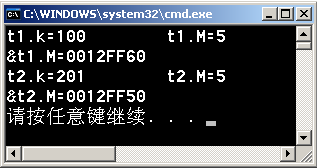 int main()
{ Mclass t1, t2;
   t1.k=100;	
   //t1.M=123;	//错误，不能在类外修改常数据成员
   cout<<"t1.k="<<t1.k<<'\t'<<"t1.M="<<t1.M<<endl;
   t2.k=200;   t2.testFun();
   cout<<"&t1.M="<<&t1.M<<endl;
   cout<<"t2.k="<<t2.k<<'\t'<<"t2.M="<<t2.M<<endl;
   cout<<"&t2.M="<<&t2.M<<endl;
}
6.3.1  常成员
1．常数据成员
//例6-15  由构造函数直接用常量初始化常数据成员
#include<iostream>
using namespace std;
class Mclass
{ public :
      int k;
      const int M;		//说明常数据成员
      Mclass() : M(5) { } 	//用初始式对常数据成员赋值
      void testFun()
       { //M++;	 	//错误，不能在成员函数中修改常数据成员
           k++;		//可以修改一般数据成员
       }
 } ;
它们有相同的
常量值
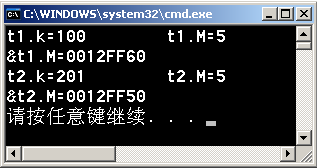 int main()
{ Mclass t1, t2;
   t1.k=100;	
   //t1.M=123;	//错误，不能在类外修改常数据成员
   cout<<"t1.k="<<t1.k<<'\t'<<"t1.M="<<t1.M<<endl;
   t2.k=200;   t2.testFun();
   cout<<"&t1.M="<<&t1.M<<endl;
   cout<<"t2.k="<<t2.k<<'\t'<<"t2.M="<<t2.M<<endl;
   cout<<"&t2.M="<<&t2.M<<endl;
}
6.3.1  常成员
1．常数据成员
//例6-16  用带参数的构造函数初始化常数据成员
#include<iostream>
#include<cstring>
using namespace std;
struct Date { int year, month, day ; }; //结构
class Student
{ public:
    Student (int y,int m,int d, int num=0, const char *pname="no name");
    void PrintStudent()const;		//常成员函数
  private:   
    const int code;			//常数据成员
    char name[20];
    Date birthday;			//结构数据成员
};
void Student::PrintStudent()const
{ cout<<"序号："<<code<<"\t姓名："<<name<<"\t"<<"出生日期："
         <<birthday.year<<"-"<<birthday.month <<"-"<<birthday.day;
  cout<<endl;
}
const int code;
6.3.1  常成员
1．常数据成员
//例6-16  用带参数的构造函数初始化常数据成员
//带参数构造函数完成数据成员初始化
Student::Student( int y, int m, int d, int num, const char *pname ) : code( num )
{ strcpy_s(name, pname);
  name[sizeof(name)-1]='\0';
  birthday.year=y;
  birthday.month=m;
  birthday.day=d;
} 
int main()
{ Student stu1( 1990, 3, 21, 1001, "陈春" );
  stu1.PrintStudent();
  Student stu2(1985, 10, 1, 1002, "张庆华" );
  stu2.PrintStudent();
}
6.3.1  常成员
1．常数据成员
//例6-16  用带参数的构造函数初始化常数据成员
//带参数构造函数完成数据成员初始化
Student::Student( int y, int m, int d, int num, const char *pname ) : code( num )
{ strcpy_s(name, pname);
  name[sizeof(name)-1]='\0';
  birthday.year=y;
  birthday.month=m;
  birthday.day=d;
} 
int main()
{ Student stu1( 1990, 3, 21, 1001, "陈春" );
  stu1.PrintStudent();
  Student stu2(1985, 10, 1, 1002, "张庆华" );
  stu2.PrintStudent();
}
: code( num )
建立对象时对
常数据成员赋值
6.3.1  常成员
1．常数据成员
//例6-16  用带参数的构造函数初始化常数据成员
//带参数构造函数完成数据成员初始化
Student::Student( int y, int m, int d, int num, const char *pname ) : code( num )
{ strcpy_s(name, pname);
  name[sizeof(name)-1]='\0';
  birthday.year=y;
  birthday.month=m;
  birthday.day=d;
} 
int main()
{ Student stu1( 1990, 3, 21, 1001, "陈春" );
  stu1.PrintStudent();
  Student stu2(1985, 10, 1, 1002, "张庆华" );
  stu2.PrintStudent();
}
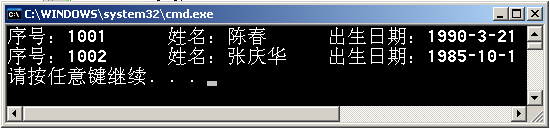 6.3.1  常成员
2．常对象
//例6-17  常对象测试
#include<iostream>
using namespace std;
class T_class
{ public:
       int a, b;
    T_class( int i, int j )  { a=i; b=j; }
} ;
int main()
{ const T_class t1( 1, 2 );	
  T_class t2( 3, 4 );
  //t1.a=5;
  //t1.b=6;
  t2.a=7;
  t2.b=8;
  cout<<"t1.a="<<t1.a<<'\t'<<"t1.b="<<t1.b<<endl;
  cout<<"t2.a="<<t2.a<<'\t'<<"t2.b="<<t2.b<<endl;
}
6.3.1  常成员
2．常对象
//例6-17  常对象测试
#include<iostream>
using namespace std;
class T_class
{ public:
       int a, b;
    T_class( int i, int j )  { a=i; b=j; }
} ;
int main()
{ const T_class t1( 1, 2 );		//t1是常对象
  T_class t2( 3, 4 );
  //t1.a=5;	
  //t1.b=6;	
  t2.a=7;
  t2.b=8;
  cout<<"t1.a="<<t1.a<<'\t'<<"t1.b="<<t1.b<<endl;
  cout<<"t2.a="<<t2.a<<'\t'<<"t2.b="<<t2.b<<endl;
}
通过构造函数
对数据成员初始化
const T_class t1( 1, 2 );
6.3.1  常成员
2．常对象
//例6-17  常对象测试
#include<iostream>
using namespace std;
class T_class
{ public:
       int a, b;		//公有数据成员
    T_class( int i, int j )  { a=i; b=j; }
} ;
int main()
{ const T_class t1( 1, 2 );	//t1是常对象
  T_class t2( 3, 4 );
  //t1.a=5;		//错误，不能修改常对象的数据成员
  //t1.b=6;		//错误，不能修改常对象的数据成员
  t2.a=7;
  t2.b=8;
  cout<<"t1.a="<<t1.a<<'\t'<<"t1.b="<<t1.b<<endl;
  cout<<"t2.a="<<t2.a<<'\t'<<"t2.b="<<t2.b<<endl;
}
常对象
数据成员赋值非法
6.3.1  常成员
2．常对象
//例6-17  常对象测试
#include<iostream>
using namespace std;
class T_class
{ public:
       int a, b;		//公有数据成员
    T_class( int i, int j )  { a=i; b=j; }
} ;
int main()
{ const T_class t1( 1, 2 );	//t1是常对象
  T_class t2( 3, 4 );
  //t1.a=5;		//错误，不能修改常对象的数据成员
  //t1.b=6;		//错误，不能修改常对象的数据成员
  t2.a=7;
  t2.b=8;
  cout<<"t1.a="<<t1.a<<'\t'<<"t1.b="<<t1.b<<endl;
  cout<<"t2.a="<<t2.a<<'\t'<<"t2.b="<<t2.b<<endl;
}
非常对象
数据成员赋值合法
6.3.1  常成员
2．常对象
//例6-17  常对象测试
#include<iostream>
using namespace std;
class T_class
{ public:
       int a, b;		//公有数据成员
    T_class( int i, int j )  { a=i; b=j; }
} ;
int main()
{ const T_class t1( 1, 2 );	//t1是常对象
  T_class t2( 3, 4 );
  //t1.a=5;		//错误，不能修改常对象的数据成员
  //t1.b=6;		//错误，不能修改常对象的数据成员
  t2.a=7;
  t2.b=8;
  cout<<"t1.a="<<t1.a<<'\t'<<"t1.b="<<t1.b<<endl;
  cout<<"t2.a="<<t2.a<<'\t'<<"t2.b="<<t2.b<<endl;
}
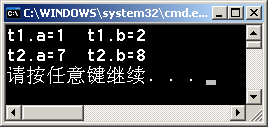 6.3.1  常成员
2．常对象
//例6-17  常对象测试
#include<iostream>
using namespace std;
class T_class
{ public:
       int a, b;		//公有数据成员
    T_class( int i, int j )  { a=i; b=j; }
} ;
int main()
{ const T_class t1( 1, 2 );	//t1是常对象
  T_class t2( 3, 4 );
  //t1.a=5;		//错误，不能修改常对象的数据成员
  //t1.b=6;		//错误，不能修改常对象的数据成员
  t2.a=7;
  t2.b=8;
  cout<<"t1.a="<<t1.a<<'\t'<<"t1.b="<<t1.b<<endl;
  cout<<"t2.a="<<t2.a<<'\t'<<"t2.b="<<t2.b<<endl;
}
#include<iostream>
using namespace std ;
class  Simple
{   int  x, y ;
  public :
     void setXY ( int a, int b) { x = a ;  y = b ; }
     void printXY() { cout << x << "," << y << endl ; } ;
void  constFun ( )
         { x ++ ; y ++ ; }
} ;
6.3.1  常成员
3．常成员函数
//例6-18  常成员函数测试
6.3.1  常成员
3．常成员函数
//例6-18  常成员函数测试
#include<iostream>
using namespace std ;
class  Simple
{   int  x, y ;
  public :
     void setXY ( int a, int b) { x = a ;  y = b ; }
     void printXY() { cout << x << "," << y << endl ; } ;
成员函数
修改数据成员合法
void  constFun ( )
         { x ++ ; y ++ ; }
} ;
6.3.1  常成员
3．常成员函数
//例6-18  常成员函数测试
#include<iostream>
using namespace std ;
class  Simple
{   int  x, y ;
  public :
     void setXY ( int a, int b) { x = a ;  y = b ; }
     void printXY() { cout << x << "," << y << endl ; } ;
常成员函数
void  constFun ( )
         { x ++ ; y ++ ; }
const
} ;
6.3.1  常成员
3．常成员函数
//例6-18  常成员函数测试
#include<iostream>
using namespace std ;
class  Simple
{   int  x, y ;
  public :
     void setXY ( int a, int b) { x = a ;  y = b ; }
     void printXY() { cout << x << "," << y << endl ; } ;
常成员函数
修改数据成员非法
void  constFun ( )
         { /*x ++ ; y ++ ;*/ }
const
} ;
6.3.1  常成员
3．常成员函数
//例6-18  常成员函数测试
#include<iostream>
using namespace std ;
class  Simple
{   int  x, y ;
  public :
     void setXY ( int a, int b) { x = a ;  y = b ; }
     void printXY() { cout << x << "," << y << endl ; } ;
this 指针
是指向常量的常指针
void  constFun ( const Simple * const this )
void  constFun ( )
         { /*x ++ ; y ++ ;*/ }
const
} ;
6.3.2  静态成员
6.3.2  静态成员
类成员冠以static声明时，称为静态成员。 
 静态数据成员为同类对象共享。
 静态成员函数与静态数据成员协同操作。
6.3.2  静态成员
1．静态数据成员
示例：
class  X {  char  ch ;  static  int s ;  …... };
  int X :: s = 0 ;
  X  a , b , c , d ;
b . ch
c . ch
d . ch
a . ch
static  int s ;
6.3.2  静态成员
1．静态数据成员
//例6-19  静态数据成员的说明和初始化 
#include<iostream>
using namespace std ;
class  counter
{     static  int  num ;
  public :
      void  setnum ( int i ) { num = i ; }	
      void  shownum() { cout << num << '\t' ; }
} ;
int  counter :: num = 0 ;	
int main ()
{  counter  a , b ;
    a.shownum() ;    b.shownum() ;
    a.setnum(10) ;
    a.shownum() ;    b.shownum() ;
    cout<<endl ;
}
6.3.2  静态成员
1．静态数据成员
//例6-19  静态数据成员的说明和初始化 
#include<iostream>
using namespace std ;
class  counter
{     static  int  num ;
  public :
      void  setnum ( int i ) { num = i ; }	
      void  shownum() { cout << num << '\t' ; }
} ;
int  counter :: num = 0 ;	
int main ()
{  counter  a , b ;
    a.shownum() ;    b.shownum() ;
    a.setnum(10) ;
    a.shownum() ;    b.shownum() ;
    cout<<endl ;
}
声明与定义
静态数据成员
6.3.2  静态成员
1．静态数据成员
//例6-19   静态数据成员的说明和初始化 
#include<iostream>
using namespace std ;
class  counter
{     static  int  num ;
  public :
      void  setnum ( int i ) { num = i ; }	
      void  shownum() { cout << num << '\t' ; }
} ;
int  counter :: num = 0 ;	
int main ()
{  counter  a , b ;
    a.shownum() ;    b.shownum() ;
    a.setnum(10) ;
    a.shownum() ;    b.shownum() ;
    cout<<endl;
}
成员函数访问 
静态数据成员
6.3.2  静态成员
1．静态数据成员
//例6-19   静态数据成员的说明和初始化 
#include<iostream>
using namespace std ;
class  counter
{     static  int  num ;
  public :
      void  setnum ( int i ) { num = i ; }	
      void  shownum() { cout << num << '\t' ; }
} ;
int  counter :: num = 0 ;	
int main ()
{  counter  a , b ;
    a.shownum() ;    b.shownum() ;
    a.setnum(10) ;
    a.shownum() ;    b.shownum() ;
    cout<<endl ;
}
调用成员函数访问 
私有静态数据成员
6.3.2  静态成员
1．静态数据成员
//例6-19   静态数据成员的说明和初始化 
#include<iostream>
using namespace std ;
class  counter
{     static  int  num ;
  public :
      void  setnum ( int i ) { num = i ; }	
      void  shownum() { cout << num << '\t' ; }
} ;
int  counter :: num = 0 ;	
int main ()
{  counter  a , b ;
    a.shownum() ;    b.shownum() ;
    a.setnum(10) ;
    a.shownum() ;    b.shownum() ;
    cout<<endl ;
}
访问同一个 
静态数据成员
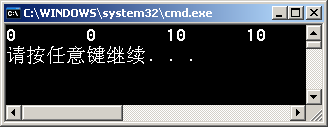 6.3.2  静态成员
1．静态数据成员
// 例6-20   使用公有静态数据成员 
#include<iostream>
using namespace std ;
class  counter
{ public :
      counter (int a) { mem = a; }
      int mem;		//公有数据成员
     static  int  Smem ;	//公有静态数据成员
} ;
int  counter :: Smem = 1 ;	//初始值为1
int main()
{  counter c(5);
    int i ;
    for( i = 0 ; i < 5 ; i ++ )
      { counter::Smem += i ;
         cout << counter::Smem << '\t' ;
      }
    cout<<endl;
    cout<<"c.Smem = "<<c.Smem<<endl;
    cout<<"c.mem = "<<c.mem<<endl;
}
6.3.2  静态成员
1．静态数据成员
// 例6-20   使用公有静态数据成员 
#include<iostream>
using namespace std ;
class  counter
{ public :
      counter (int a) { mem = a; }
      int mem;		//公有数据成员
     static  int  Smem ;	//公有静态数据成员
} ;
int  counter :: Smem = 1 ;	//初始值为1
int main()
{  counter c(5);
    int i ;
    for( i = 0 ; i < 5 ; i ++ )
      { counter::Smem += i ;
         cout << counter::Smem << '\t' ;
      }
    cout<<endl;
    cout<<"c.Smem = "<<c.Smem<<endl;
    cout<<"c.mem = "<<c.mem<<endl;
}
公有 
静态数据成员
6.3.2  静态成员
1．静态数据成员
// 例6-20   使用公有静态数据成员 
#include<iostream>
using namespace std ;
class  counter
{ public :
      counter (int a) { mem = a; }
      int mem;		//公有数据成员
      static  int  Smem ;	//公有静态数据成员
} ;
int  counter :: Smem = 1 ;	//初始值为1 
int main()
{  counter c(5);
    int i ;
    for( i = 0 ; i < 5 ; i ++ )
      { counter::Smem += i ;
         cout << counter::Smem << '\t' ;
      }
    cout<<endl;
    cout<<"c.Smem = "<<c.Smem<<endl;
    cout<<"c.mem = "<<c.mem<<endl;
}
访问
公有静态数据成员
6.3.2  静态成员
1．静态数据成员
// 例6-20   使用公有静态数据成员 
#include<iostream>
using namespace std ;
class  counter
{ public :
      counter (int a) { mem = a; }
      int mem;		//公有数据成员
      static  int  Smem ;	//公有静态数据成员
} ;
int  counter :: Smem = 1 ;	//初始值为1 
int main()
{  counter c(5);
    int i ;
    for( i = 0 ; i < 5 ; i ++ )
      { counter::Smem += i ;
         cout << counter::Smem << '\t' ;
      }
    cout<<endl;
    cout<<"c.Smem = "<<c.Smem<<endl;
    cout<<"c.mem = "<<c.mem<<endl;
}
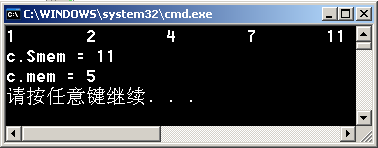 6.3.2  静态成员
2．静态成员函数
静态成员函数数冠以关键字static
 静态成员函数没有this指针，只能对静态数据操作
 在类外调用静态成员函数用 “类名 :: ”作限定词，或通过对象调用
6.3.2  静态成员
2．静态成员函数
例如：
class X
{ public :
     static  void StaFun ( int i ,  X *ptr ) ; 
     int  staDat ;
} ;
void  X :: StaFun ( int i ,  X * ptr ) 
{  

}
staDat = i ;    // 错误，不知 staDat引自哪一个对象？
6.3.2  静态成员
2．静态成员函数
例如：
class X
{ public :
     static  void StaFun ( int i ,  X *ptr ) ; 
     int  staDat ;
} ;
类的静态成员函数
通过参数访问数据成员
void  X :: StaFun ( int i ,  X * ptr ) 
{  

}
ptr -> staDat = i ;	// 正确
6.3.2  静态成员
2．静态成员函数
例如：
class X
{ public :
     static  void StaFun ( int i ,  X *ptr ) ; 
     int  staDat ;
} ;
都表示
静态成员函数的地址
void  g()
{ X obj ;
   X :: StaFun ( 1, & obj ) ;	     // 正确
   obj.StaFun ( 1, & obj ) ;	     // 正确
}
void  X :: StaFun ( int i ,  X * ptr ) 
{  

}
ptr -> staDat = i ; 	// 正确
6.3.2  静态成员
2．静态成员函数
例6-21
某商店经销一种货物。货物购进和卖出时以箱为单位，各箱的重量不一样，因此，商店需要记录目前库存的总重量。现在用C++模拟商店货物购进和卖出的情况。
6.3.2  静态成员
#include<iostream>
using namespace std ;
class Goods 
{ public :
      Goods ( int  w) { weight = w ;  total_weight += w ; }
      ~ Goods() { total_weight -= weight ; }
     int  Weight() { return  weight ; } ;	
     static  int  TotalWeight() { return  total_weight ; }  
     Goods *next ;
  private :
     int  weight ;
     static  int  total_weight ;
} ;
int  Goods::total_weight = 0 ;
void purchase( Goods * &f, Goods *& r, int w )
{ Goods *p = new Goods(w) ;
   p -> next = NULL ;
   if ( f == NULL )  f = r = p ;
    else { r -> next = p ;    r = r -> next ; }
}
void sale( Goods * & f , Goods * & r )
{ if ( f == NULL ) { cout << "No any goods!\n" ;  return ; }
  Goods *q = f ;  f = f -> next ;  delete q ;
  cout << "saled.\n" ;
}
例6-21
6.3.2  静态成员
#include<iostream>
using namespace std ;
class Goods 
{ public :
      Goods ( int  w) { weight = w ;  total_weight += w ; }
      ~ Goods() { total_weight -= weight ; }
     int  Weight() { return  weight ; }	
     static  int  TotalWeight() { return  total_weight ; }  
     Goods *next ;
  private :
     int  weight ;
     static  int  total_weight ;
} ;
int  Goods::total_weight = 0 ;
void purchase( Goods * &f, Goods *& r, int w )
{ Goods *p = new Goods(w) ;
   p -> next = NULL ;
   if ( f == NULL )  f = r = p ;
    else { r -> next = p ;    r = r -> next ; }
}
void sale( Goods * & f , Goods * & r )
{ if ( f == NULL ) { cout << "No any goods!\n" ;  return ; }
  Goods *q = f ;  f = f -> next ;  delete q ;
  cout << "saled.\n" ;
}
例6-21
class Goods 
{ public :
      Goods ( int  w) { weight = w ;  total_weight += w ; }
      ~ Goods() { total_weight -= weight ; }
     int  Weight() { return  weight ; }	
     static  int  TotalWeight() { return  total_weight ; } 
     Goods *next ;
  private :
     int  weight ;
     static  int  total_weight ;
} ;
int  Goods::total_weight = 0 ;
6.3.2  静态成员
#include<iostream>
using namespace std ;
class Goods 
{ public :
      Goods ( int  w) { weight = w ;  total_weight += w ; }
      ~ Goods() { total_weight -= weight ; }
     int  Weight() { return  weight ; } 	
     static  int  TotalWeight() { return  total_weight ; } 
     Goods *next ;
  private :
     int  weight ;
     static  int  total_weight ;
} ;
int  Goods::total_weight = 0 ;
void purchase( Goods * &f, Goods *& r, int w )
{ Goods *p = new Goods(w) ;
   p -> next = NULL ;
   if ( f == NULL )  f = r = p ;
    else { r -> next = p ;    r = r -> next ; }
}
void sale( Goods * & f , Goods * & r )
{ if ( f == NULL ) { cout << "No any goods!\n" ;  return ; }
  Goods *q = f ;  f = f -> next ;  delete q ;
  cout << "saled.\n" ;
}
例6-21
class Goods 
{ public :
      Goods ( int  w) { weight = w ;  total_weight += w ; }
      ~ Goods() { total_weight -= weight ; }
     int  Weight() { return  weight ; }	
     static  int  TotalWeight() { return  total_weight ; } 
     Goods *next ;
  private :
     int  weight ;
     static  int  total_weight ;
} ;
int  Goods::total_weight = 0 ;
静态数据成员
记录货物总重量
6.3.2  静态成员
#include<iostream>
using namespace std ;
class Goods 
{ public :
      Goods ( int  w) { weight = w ;  total_weight += w ; } 
      ~ Goods() { total_weight -= weight ; }
     int  Weight() { return  weight ; }	
     static  int  TotalWeight() { return  total_weight ; } 
     Goods *next ;
  private :
     int  weight ;
     static  int  total_weight ;
} ;
int  Goods::total_weight = 0 ;
void purchase( Goods * &f, Goods *& r, int w )
{ Goods *p = new Goods(w) ;
   p -> next = NULL ;
   if ( f == NULL )  f = r = p ;
    else { r -> next = p ;    r = r -> next ; }
}
void sale( Goods * & f , Goods * & r )
{ if ( f == NULL ) { cout << "No any goods!\n" ;  return ; }
  Goods *q = f ;  f = f -> next ;  delete q ;
  cout << "saled.\n" ;
}
例6-21
class Goods 
{ public :
      Goods ( int  w) { weight = w ;  total_weight += w ; }
      ~ Goods() { total_weight -= weight ; }
     int  Weight() { return  weight ; } 	
     static  int  TotalWeight() { return  total_weight ; } 
     Goods *next ;
  private :
     int  weight ;
     static  int  total_weight ;
} ;
int  Goods::total_weight = 0 ;
静态成员函数
返回货物总重量
6.3.2  静态成员
#include<iostream>
using namespace std ;
class Goods 
{ public :
      Goods ( int  w) { weight = w ;  total_weight += w ; } 
      ~ Goods() { total_weight -= weight ; }
     int  Weight() { return  weight ; } 	
     static  int  TotalWeight() { return  total_weight ; } 
     Goods *next ;
  private :
     int  weight ;
     static  int  total_weight ;
} ;
int  Goods::total_weight = 0 ;
void purchase( Goods * &f, Goods *& r, int w )
{ Goods *p = new Goods(w) ;
   p -> next = NULL ;
   if ( f == NULL )  f = r = p ;
    else { r -> next = p ;    r = r -> next ; }
}
void sale( Goods * & f , Goods * & r )
{ if ( f == NULL ) { cout << "No any goods!\n" ;  return ; }
  Goods *q = f ;  f = f -> next ;  delete q ;
  cout << "saled.\n" ;
}
例6-21
class Goods 
{ public :
      Goods ( int  w) { weight = w ;  total_weight += w ; }
      ~ Goods() { total_weight -= weight ; }
     int  Weight() { return  weight ; }	
     static  int  TotalWeight() { return  total_weight ; } 
     Goods *next ;
  private :
     int  weight ;
     static  int  total_weight ;
} ;
int  Goods::total_weight = 0 ;
用于构造链表的
类指针
6.3.2  静态成员
#include<iostream>
using namespace std ;
class Goods 
{ public :
      Goods ( int  w) { weight = w ;  total_weight += w ; }
      ~ Goods() { total_weight -= weight ; }
     int  Weight() { return  weight ; }	
     static  int  TotalWeight() { return  total_weight ; } 
     Goods *next ;
  private :
     int  weight ;
     static  int  total_weight ;
} ;
int  Goods::total_weight = 0 ;
void purchase( Goods * &f, Goods *& r, int w )
{ Goods *p = new Goods(w) ;
   p -> next = NULL ;
   if ( f == NULL )  f = r = p ;
    else { r -> next = p ;    r = r -> next ; }
}
void sale( Goods * & f , Goods * & r )
{ if ( f == NULL ) { cout << "No any goods!\n" ;  return ; }
  Goods *q = f ;  f = f -> next ;  delete q ;
  cout << "saled.\n" ;
}
例6-21
class Goods 
{ public :
      Goods ( int  w) { weight = w ;  total_weight += w ; }
      ~ Goods() { total_weight -= weight ; }
     int  Weight() { return  weight ; }	
     static  int  TotalWeight() { return  total_weight ; } 
     Goods *next ;
  private :
     int  weight ;
     static  int  total_weight ;
} ;
int  Goods::total_weight = 0 ;
构造函数
购进货物
6.3.2  静态成员
#include<iostream>
using namespace std ;
class Goods 
{ public :
      Goods ( int  w) { weight = w ;  total_weight += w ; }
      ~ Goods() { total_weight -= weight ; }
     int  Weight() { return  weight ; } 	
     static  int  TotalWeight() { return  total_weight ; } 
     Goods *next ;
  private :
     int  weight ;
     static  int  total_weight ;
} ;
int  Goods::total_weight = 0 ;
void purchase( Goods * &f, Goods *& r, int w )
{ Goods *p = new Goods(w) ;
   p -> next = NULL ;
   if ( f == NULL )  f = r = p ;
    else { r -> next = p ;    r = r -> next ; }
}
void sale( Goods * & f , Goods * & r )
{ if ( f == NULL ) { cout << "No any goods!\n" ;  return ; }
  Goods *q = f ;  f = f -> next ;  delete q ;
  cout << "saled.\n" ;
}
例6-21
class Goods 
{ public :
      Goods ( int  w) { weight = w ;  total_weight += w ; }
      ~ Goods() { total_weight -= weight ; }
     int  Weight() { return  weight ; } 	
     static  int  TotalWeight() { return  total_weight ; } 
     Goods *next ;
  private :
     int  weight ;
     static  int  total_weight ;
} ;
int  Goods::total_weight = 0 ;
析造函数
售出货物
front
rear
50
98
170
31     ^
p
200  ^
w
200
total_weight
349
6.3.2  静态成员
#include<iostream>
using namespace std ;
class Goods 
{ public :
      Goods ( int  w) { weight = w ;  total_weight += w ; }
      ~ Goods() { total_weight -= weight ; }
     int  Weight() { return  weight ; }	
     static  int  TotalWeight() { return  total_weight ; } 
     Goods *next ;
  private :
     int  weight ;
     static  int  total_weight ;
} ;
int  Goods::total_weight = 0 ;
void purchase( Goods * &f, Goods *& r, int w )
{ Goods *p = new Goods(w) ;
   p -> next = NULL ;
   if ( f == NULL )  f = r = p ;
    else { r -> next = p ;    r = r -> next ; }
}
void sale( Goods * & f , Goods * & r )
{ if ( f == NULL ) { cout << "No any goods!\n" ;  return ; }
  Goods *q = f ;  f = f -> next ;  delete q ;
  cout << "saled.\n" ;
}
例6-21
r
f
int  Goods::total_weight = 0 ;
void purchase( Goods * &f, Goods *& r, int w )
{ Goods *p = new Goods(w) ;
   p -> next = NULL ;
   if ( f == NULL )  f = r = p ;
    else { r -> next = p ;    r = r -> next ; }
}
r
f
front
rear
50
98
170
31     ^
p
200
w
200
total_weight
349
6.3.2  静态成员
#include<iostream>
using namespace std ;
class Goods 
{ public :
      Goods ( int  w) { weight = w ;  total_weight += w ; }
      ~ Goods() { total_weight -= weight ; }
     int  Weight() { return  weight ; }	
     static  int  TotalWeight() { return  total_weight ; } 
     Goods *next ;
  private :
     int  weight ;
     static  int  total_weight ;
} ;
int  Goods::total_weight = 0 ;
void purchase( Goods * &f, Goods *& r, int w )
{ Goods *p = new Goods(w) ;
   p -> next = NULL ;
   if ( f == NULL )  f = r = p ;
    else { r -> next = p ;    r = r -> next ; }
}
void sale( Goods * & f , Goods * & r )
{ if ( f == NULL ) { cout << "No any goods!\n" ;  return ; }
  Goods *q = f ;  f = f -> next ;  delete q ;
  cout << "saled.\n" ;
}
例6-21
int  Goods::total_weight = 0 ;
void purchase( Goods * &f, Goods *& r, int w )
{ Goods *p = new Goods(w) ;
   p -> next = NULL ;
   if ( f == NULL )  f = r = p ;
    else { r -> next = p ;    r = r -> next ; }
}
Goods::Goods ( int  w) { weight = w ;  total_weight += w ; }
调用构造函数
累加货物重量
r
f
front
rear
50
98
170
31     ^
p
200
w
200
total_weight
549
6.3.2  静态成员
#include<iostream>
using namespace std ;
class Goods 
{ public :
      Goods ( int  w) { weight = w ;  total_weight += w ; }
      ~ Goods() { total_weight -= weight ; }
     int  Weight() { return  weight ; }	
     static  int  TotalWeight() { return  total_weight ; } 
     Goods *next ;
  private :
     int  weight ;
     static  int  total_weight ;
} ;
int  Goods::total_weight = 0 ;
void purchase( Goods * &f, Goods *& r, int w )
{ Goods *p = new Goods(w) ;
   p -> next = NULL ;
   if ( f == NULL )  f = r = p ;
    else { r -> next = p ;    r = r -> next ; }
}
void sale( Goods * & f , Goods * & r )
{ if ( f == NULL ) { cout << "No any goods!\n" ;  return ; }
  Goods *q = f ;  f = f -> next ;  delete q ;
  cout << "saled.\n" ;
}
例6-21
int  Goods::total_weight = 0 ;
void purchase( Goods * &f, Goods *& r, int w )
{ Goods *p = new Goods(w) ;
   p -> next = NULL ;
   if ( f == NULL )  f = r = p ;
    else { r -> next = p ;    r = r -> next ; }
}
Goods::Goods ( int  w) { weight = w ;  total_weight += w ; }
调用构造函数
累加货物重量
r
f
front
rear
50
98
170
31
p
200
w
200
total_weight
549
6.3.2  静态成员
#include<iostream>
using namespace std ;
class Goods 
{ public :
      Goods ( int  w) { weight = w ;  total_weight += w ; } 
      ~ Goods() { total_weight -= weight ; }
     int  Weight() { return  weight ; }	
     static  int  TotalWeight() { return  total_weight ; } 
     Goods *next ;
  private :
     int  weight ;
     static  int  total_weight ;
} ;
int  Goods::total_weight = 0 ;
void purchase( Goods * &f, Goods *& r, int w )
{ Goods *p = new Goods(w) ;
   p -> next = NULL ;
   if ( f == NULL )  f = r = p ;
    else { r -> next = p ;    r = r -> next ; }
}
void sale( Goods * & f , Goods * & r )
{ if ( f == NULL ) { cout << "No any goods!\n" ;  return ; }
  Goods *q = f ;  f = f -> next ;  delete q ;
  cout << "saled.\n" ;
}
例6-21
int  Goods::total_weight = 0 ;
void purchase( Goods * &f, Goods *& r, int w )
{ Goods *p = new Goods(w) ;
   p -> next = NULL ;
   if ( f == NULL )  f = r = p ;
    else { r -> next = p ;    r = r -> next ; }
}
r
f
front
rear
50
98
170
31
p
200  ^
w
200
total_weight
549
6.3.2  静态成员
#include<iostream>
using namespace std ;
class Goods 
{ public :
      Goods ( int  w) { weight = w ;  total_weight += w ; } 
      ~ Goods() { total_weight -= weight ; }
     int  Weight() { return  weight ; }	
     static  int  TotalWeight() { return  total_weight ; } 
     Goods *next ;
  private :
     int  weight ;
     static  int  total_weight ;
} ;
int  Goods::total_weight = 0 ;
void purchase( Goods * &f, Goods *& r, int w )
{ Goods *p = new Goods(w) ;
   p -> next = NULL ;
   if ( f == NULL )  f = r = p ;
    else { r -> next = p ;    r = r -> next ; }
}
void sale( Goods * & f , Goods * & r )
{ if ( f == NULL ) { cout << "No any goods!\n" ;  return ; }
  Goods *q = f ;  f = f -> next ;  delete q ;
  cout << "saled.\n" ;
}
例6-21
int  Goods::total_weight = 0 ;
void purchase( Goods * &f, Goods *& r, int w )
{ Goods *p = new Goods(w) ;
   p -> next = NULL ;
   if ( f == NULL )  f = r = p ;
    else { r -> next = p ;    r = r -> next ; }
}
r
f
front
rear
50
98
170
31
p
200  ^
w
200
total_weight
549
6.3.2  静态成员
#include<iostream>
using namespace std ;
class Goods 
{ public :
      Goods ( int  w) { weight = w ;  total_weight += w ; } 
      ~ Goods() { total_weight -= weight ; }
     int  Weight() { return  weight ; }	
     static  int  TotalWeight() { return  total_weight ; } 
     Goods *next ;
  private :
     int  weight ;
     static  int  total_weight ;
} ;
int  Goods::total_weight = 0 ;
void purchase( Goods * &f, Goods *& r, int w )
{ Goods *p = new Goods(w) ;
   p -> next = NULL ;
   if ( f == NULL )  f = r = p ;
    else { r -> next = p ;    r = r -> next ; }
}
void sale( Goods * & f , Goods * & r )
{ if ( f == NULL ) { cout << "No any goods!\n" ;  return ; }
  Goods *q = f ;  f = f -> next ;  delete q ;
  cout << "saled.\n" ;
}
例6-21
int  Goods::total_weight = 0 ;
void purchase( Goods * &f, Goods *& r, int w )
{ Goods *p = new Goods(w) ;
   p -> next = NULL ;
   if ( f == NULL )  f = r = p ;
    else { r -> next = p ;    r = r -> next ; }
}
front
rear
50
98
170
31
200  ^
w
200
total_weight
549
6.3.2  静态成员
#include<iostream>
using namespace std ;
class Goods 
{ public :
      Goods ( int  w) { weight = w ;  total_weight += w ; }
      ~ Goods() { total_weight -= weight ; }
     int  Weight() { return  weight ; }	
     static  int  TotalWeight() { return  total_weight ; } 
     Goods *next ;
  private :
     int  weight ;
     static  int  total_weight ;
} ;
int  Goods::total_weight = 0 ;
void purchase( Goods * &f, Goods *& r, int w )
{ Goods *p = new Goods(w) ;
   p -> next = NULL ;
   if ( f == NULL )  f = r = p ;
    else { r -> next = p ;    r = r -> next ; }
}
void sale( Goods * & f , Goods * & r )
{ if ( f == NULL ) { cout << "No any goods!\n" ;  return ; }
  Goods *q = f ;  f = f -> next ;  delete q ;
  cout << "saled.\n" ;
}
例6-21
r
f
int  Goods::total_weight = 0 ;
void purchase( Goods * &f, Goods *& r, int w )
{ Goods *p = new Goods(w) ;
   p -> next = NULL ;
   if ( f == NULL )  f = r = p ;
    else { r -> next = p ;    r = r -> next ; }
}
r
rear
200  ^
w
200
total_weight
549
6.3.2  静态成员
#include<iostream>
using namespace std ;
class Goods 
{ public :
      Goods ( int  w) { weight = w ;  total_weight += w ; }
      ~ Goods() { total_weight -= weight ; }
     int  Weight() { return  weight ; }	
     static  int  TotalWeight() { return  total_weight ; } 
     Goods *next ;
  private :
     int  weight ;
     static  int  total_weight ;
} ;
int  Goods::total_weight = 0 ;
void purchase( Goods * &f, Goods *& r, int w )
{ Goods *p = new Goods(w) ;
   p -> next = NULL ;
   if ( f == NULL )  f = r = p ;
    else { r -> next = p ;    r = r -> next ; }
}
void sale( Goods * & f , Goods * & r )
{ if ( f == NULL ) { cout << "No any goods!\n" ;  return ; }
  Goods *q = f ;  f = f -> next ;  delete q ;
  cout << "saled.\n" ;
}
例6-21
f
front
50
98
170
31
int  Goods::total_weight = 0 ;
void purchase( Goods * &f, Goods *& r, int w )
{ Goods *p = new Goods(w) ;
   p -> next = NULL ;
   if ( f == NULL )  f = r = p ;
    else { r -> next = p ;    r = r -> next ; }
}
rear
front
50
98
170
31
200  ^
total_weight
549
6.3.2  静态成员
#include<iostream>
using namespace std ;
class Goods 
{ public :
      Goods ( int  w) { weight = w ;  total_weight += w ; }
      ~ Goods() { total_weight -= weight ; }
     int  Weight() { return  weight ; }	
     static  int  TotalWeight() { return  total_weight ; } 
     Goods *next ;
  private :
     int  weight ;
     static  int  total_weight ;
} ;
int  Goods::total_weight = 0 ;
void purchase( Goods * &f, Goods *& r, int w )
{ Goods *p = new Goods(w) ;
   p -> next = NULL ;
   if ( f == NULL )  f = r = p ;
    else { r -> next = p ;    r = r -> next ; }
}
void sale( Goods * & f , Goods * & r )
{ if ( f == NULL ) { cout << "No any goods!\n" ;  return ; }
  Goods *q = f ;  f = f -> next ;  delete q ;
  cout << "saled.\n" ;
}
例6-21
r
f
void sale( Goods * & f , Goods * & r )
{ if ( f == NULL ) { cout << "No any goods!\n" ;  return ; }
  Goods *q = f ;  f = f -> next ;  delete q ;
  cout << "saled.\n" ;
}
rear
front
50
98
170
31
200  ^
total_weight
549
6.3.2  静态成员
#include<iostream>
using namespace std ;
class Goods 
{ public :
      Goods ( int  w) { weight = w ;  total_weight += w ; }
      ~ Goods() { total_weight -= weight ; }
     int  Weight() { return  weight ; }	
     static  int  TotalWeight() { return  total_weight ; } 
     Goods *next ;
  private :
     int  weight ;
     static  int  total_weight ;
} ;
int  Goods::total_weight = 0 ;
void purchase( Goods * &f, Goods *& r, int w )
{ Goods *p = new Goods(w) ;
   p -> next = NULL ;
   if ( f == NULL )  f = r = p ;
    else { r -> next = p ;    r = r -> next ; }
}
void sale( Goods * & f , Goods * & r )
{ if ( f == NULL ) { cout << "No any goods!\n" ;  return ; }
  Goods *q = f ;  f = f -> next ;  delete q ;
  cout << "saled.\n" ;
}
例6-21
r
f
void sale( Goods * & f , Goods * & r )
{ if ( f == NULL ) { cout << "No any goods!\n" ;  return ; }
  Goods *q = f ;  f = f -> next ;  delete q ;
  cout << "saled.\n" ;
}
q
r
rear
f
front
50
98
170
31
200  ^
total_weight
549
6.3.2  静态成员
#include<iostream>
using namespace std ;
class Goods 
{ public :
      Goods ( int  w) { weight = w ;  total_weight += w ; }
      ~ Goods() { total_weight -= weight ; }
     int  Weight() { return  weight ; }	
     static  int  TotalWeight() { return  total_weight ; } 
     Goods *next ;
  private :
     int  weight ;
     static  int  total_weight ;
} ;
int  Goods::total_weight = 0 ;
void purchase( Goods * &f, Goods *& r, int w )
{ Goods *p = new Goods(w) ;
   p -> next = NULL ;
   if ( f == NULL )  f = r = p ;
    else { r -> next = p ;    r = r -> next ; }
}
void sale( Goods * & f , Goods * & r )
{ if ( f == NULL ) { cout << "No any goods!\n" ;  return ; }
  Goods *q = f ;  f = f -> next ;  delete q ;
  cout << "saled.\n" ;
}
例6-21
void sale( Goods * & f , Goods * & r )
{ if ( f == NULL ) { cout << "No any goods!\n" ;  return ; }
  Goods *q = f ;  f = f -> next ;  delete q ;
  cout << "saled.\n" ;
}
q
r
rear
f
front
50
98
170
31
200  ^
total_weight
549
6.3.2  静态成员
#include<iostream>
using namespace std ;
class Goods 
{ public :
      Goods ( int  w) { weight = w ;  total_weight += w ; }
      ~ Goods() { total_weight -= weight ; }
     int  Weight() { return  weight ; }	
     static  int  TotalWeight() { return  total_weight ; } 
     Goods *next ;
  private :
     int  weight ;
     static  int  total_weight ;
} ;
int  Goods::total_weight = 0 ;
void purchase( Goods * &f, Goods *& r, int w )
{ Goods *p = new Goods(w) ;
   p -> next = NULL ;
   if ( f == NULL )  f = r = p ;
    else { r -> next = p ;    r = r -> next ; }
}
void sale( Goods * & f , Goods * & r )
{ if ( f == NULL ) { cout << "No any goods!\n" ;  return ; }
  Goods *q = f ;  f = f -> next ;  delete q ;
  cout << "saled.\n" ;
}
例6-21
void sale( Goods * & f , Goods * & r )
{ if ( f == NULL ) { cout << "No any goods!\n" ;  return ; }
  Goods *q = f ;  f = f -> next ;  delete q ;
  cout << "saled.\n" ;
}
q
r
rear
f
front
50
98
170
31
200  ^
total_weight
549
6.3.2  静态成员
#include<iostream>
using namespace std ;
class Goods 
{ public :
      Goods ( int  w) { weight = w ;  total_weight += w ; }
      ~ Goods() { total_weight -= weight ; }
     int  Weight() { return  weight ; }	
     static  int  TotalWeight() { return  total_weight ; } 
     Goods *next ;
  private :
     int  weight ;
     static  int  total_weight ;
} ;
int  Goods::total_weight = 0 ;
void purchase( Goods * &f, Goods *& r, int w )
{ Goods *p = new Goods(w) ;
   p -> next = NULL ;
   if ( f == NULL )  f = r = p ;
    else { r -> next = p ;    r = r -> next ; }
}
void sale( Goods * & f , Goods * & r )
{ if ( f == NULL ) { cout << "No any goods!\n" ;  return ; }
  Goods *q = f ;  f = f -> next ;  delete q ;
  cout << "saled.\n" ;
}
例6-21
void sale( Goods * & f , Goods * & r )
{ if ( f == NULL ) { cout << "No any goods!\n" ;  return ; }
  Goods *q = f ;  f = f -> next ;  delete q ;
  cout << "saled.\n" ;
}
q
r
rear
f
front
50
98
170
31
200  ^
total_weight
549
6.3.2  静态成员
#include<iostream>
using namespace std ;
class Goods 
{ public :
      Goods ( int  w) { weight = w ;  total_weight += w ; }
      ~ Goods() { total_weight -= weight ; }
     int  Weight() { return  weight ; }	
     static  int  TotalWeight() { return  total_weight ; } 
     Goods *next ;
  private :
     int  weight ;
     static  int  total_weight ;
} ; 
int  Goods::total_weight = 0 ;
void purchase( Goods * &f, Goods *& r, int w )
{ Goods *p = new Goods(w) ;
   p -> next = NULL ;
   if ( f == NULL )  f = r = p ;
    else { r -> next = p ;    r = r -> next ; }
}
void sale( Goods * & f , Goods * & r )
{ if ( f == NULL ) { cout << "No any goods!\n" ;  return ; }
  Goods *q = f ;  f = f -> next ;  delete q ;
  cout << "saled.\n" ;
}
例6-21
void sale( Goods * & f , Goods * & r )
{ if ( f == NULL ) { cout << "No any goods!\n" ;  return ; }
  Goods *q = f ;  f = f -> next ;  delete q ;
  cout << "saled.\n" ;
}
q
r
rear
f
front
50
98
170
31
200  ^
total_weight
549
6.3.2  静态成员
#include<iostream>
using namespace std ;
class Goods 
{ public :
      Goods ( int  w) { weight = w ;  total_weight += w ; }
      ~ Goods() { total_weight -= weight ; }
     int  Weight() { return  weight ; }	
     static  int  TotalWeight() { return  total_weight ; } 
     Goods *next ;
  private :
     int  weight ;
     static  int  total_weight ;
} ; 
int  Goods::total_weight = 0 ;
void purchase( Goods * &f, Goods *& r, int w )
{ Goods *p = new Goods(w) ;
   p -> next = NULL ;
   if ( f == NULL )  f = r = p ;
    else { r -> next = p ;    r = r -> next ; }
}
void sale( Goods * & f , Goods * & r )
{ if ( f == NULL ) { cout << "No any goods!\n" ;  return ; }
  Goods *q = f ;  f = f -> next ;  delete q ;
  cout << "saled.\n" ;
}
例6-21
调用析造函数
减去货物重量
Goods :: ~ Goods() { total_weight -= weight ; }
void sale( Goods * & f , Goods * & r )
{ if ( f == NULL ) { cout << "No any goods!\n" ;  return ; }
  Goods *q = f ;  f = f -> next ;  delete q ;
  cout << "saled.\n" ;
}
q
r
rear
f
front
50
98
170
31
200  ^
total_weight
499
6.3.2  静态成员
#include<iostream>
using namespace std ;
class Goods 
{ public :
      Goods ( int  w) { weight = w ;  total_weight += w ; }
      ~ Goods() { total_weight -= weight ; }
     int  Weight() { return  weight ; }	
     static  int  TotalWeight() { return  total_weight ; } 
     Goods *next ;
  private :
     int  weight ;
     static  int  total_weight ;
} ; 
int  Goods::total_weight = 0 ;
void purchase( Goods * &f, Goods *& r, int w )
{ Goods *p = new Goods(w) ;
   p -> next = NULL ;
   if ( f == NULL )  f = r = p ;
    else { r -> next = p ;    r = r -> next ; }
}
void sale( Goods * & f , Goods * & r )
{ if ( f == NULL ) { cout << "No any goods!\n" ;  return ; }
  Goods *q = f ;  f = f -> next ;  delete q ;
  cout << "saled.\n" ;
}
例6-21
调用析造函数
减去货物重量
Goods :: ~ Goods() { total_weight -= weight ; }
void sale( Goods * & f , Goods * & r )
{ if ( f == NULL ) { cout << "No any goods!\n" ;  return ; }
  Goods *q = f ;  f = f -> next ;  delete q ;
  cout << "saled.\n" ;
}
r
rear
f
front
98
170
31
200  ^
total_weight
499
6.3.2  静态成员
#include<iostream>
using namespace std ;
class Goods 
{ public :
      Goods ( int  w) { weight = w ;  total_weight += w ; }
      ~ Goods() { total_weight -= weight ; }
     int  Weight() { return  weight ; }	
     static  int  TotalWeight() { return  total_weight ; } 
     Goods *next ;
  private :
     int  weight ;
     static  int  total_weight ;
} ;
int  Goods::total_weight = 0 ;
void purchase( Goods * &f, Goods *& r, int w )
{ Goods *p = new Goods(w) ;
   p -> next = NULL ;
   if ( f == NULL )  f = r = p ;
    else { r -> next = p ;    r = r -> next ; }
}
void sale( Goods * & f , Goods * & r )
{ if ( f == NULL ) { cout << "No any goods!\n" ;  return ; }
  Goods *q = f ;  f = f -> next ;  delete q ;
  cout << "saled.\n" ;
}
例6-21
void sale( Goods * & f , Goods * & r )
{ if ( f == NULL ) { cout << "No any goods!\n" ;  return ; }
  Goods *q = f ;  f = f -> next ;  delete q ;
  cout << "saled.\n" ;
}
6.3.2  静态成员
例6-21
int main()
  { Goods * front = NULL , * rear = NULL ;
     int  w ;  int  choice ;
     do 
        { cout << "Please choice:\n" ;
           cout << "Key in 1 is purchase,\nKey in 2 is sale,\nKey in 0 is over.\n" ;
           cin >> choice ;
            switch ( choice )		// 操作选择
	      { case 1 :                                               // 键入1，购进1箱货物
	 	    {  cout << "Input weight: " ;
                           cin >> w ;
	                purchase( front, rear, w ) ;          // 从表尾插入1个结点
	                break ;
		    }
                   case 2 : 		            // 键入2，售出1箱货物
		   { sale( front, rear ) ;    break ; }       // 从表头删除1个结点
                   case 0 :  break ; 		            // 键入0，结束
                }
          cout << "Now total weight is:" << Goods::TotalWeight() << endl ; 
       } while ( choice ) ;
 }
6.3.3  友元
6.3.3  友元
友元是对类操作的辅助手段。友元能够引用类中本来被
    隐蔽的信息
 使用友元目的是基于程序的运行效率
 运算符重载的某些场合需要使用友元
 友元可以是函数，也可以是类
 友元关系是非传递的。即 Y 是 X 的友元，Z 是 Y 的友元，
    但 Z 不一定是X的友元
6.3.3  友元
1. 友元函数
class  A
   { private:
          int  i ;
          friend void FriendFun(A * , int) ; 
      public:
         void MemberFun(int) ;
   } ;
    …
void FriendFun( A * ptr , int x  ) 
     { ptr -> i = x ; } ;  
void A:: MemberFun( int x ) 
     { i = x ; } ;
6.3.3  友元
1. 友元函数
class  A
   { private:
          int  i ;
          friend void FriendFun(A * , int) ; 
      public:
         void MemberFun(int) ;
   } ;
    …
void FriendFun( A * ptr , int x  ) 
     { ptr -> i = x ; } ;  
void A:: MemberFun( int x ) 
     { i = x ; } ;
说明语句位置
与访问描述无关
6.3.3  友元
1. 友元函数
class  A
   { private:
          int  i ;
          friend void FriendFun(A * , int) ; 
      public:
         void MemberFun(int) ;
   } ;
    …
void FriendFun( A * ptr , int x  ) 
     { ptr -> i = x ; } ;  
void A:: MemberFun( int x ) 
     { i = x ; } ;
友元函数通过对象参数
访问私有数据成员
6.3.3  友元
1. 友元函数
class  A
   { private:
          int  i ;
          friend void FriendFun(A * , int) ; 
      public:
         void MemberFun(int) ;
   } ;
    …
void FriendFun( A * ptr , int x  ) 
     { ptr -> i = x ; } ;  
void A:: MemberFun( int x ) 
     { i = x ; } ;
成员函数通过this指针
在对象上操作
6.3.3  友元
1. 友元函数
class  A
   { private:
          int  i ;
          friend void FriendFun(A * , int) ; 
      public:
         void MemberFun(int) ;
   } ;
    …
void FriendFun( A * ptr , int x  ) 
     { ptr -> i = x ; } ;  
void A:: MemberFun( int x ) 
     { i = x ; } ;
A Aobj ;
FriendFun( &Aobj, 5 ) ;
Aobj.MemberFun( 5 ) ;
6.3.3  友元
#include<iostream>
using namespace std ;
#include<cmath>
class Point
{ public:
      Point(double xi, double yi) { X = xi ; Y = yi ;}
      double GetX() { return X ; }
      double GetY() { return Y ; }
      friend double Distance ( Point & a, Point & b ) ;
  private:  double X, Y ;
} ;
double Distance(Point & a, Point & b )	
  { double dx = a.X - b.X ;
     double dy = a.Y - b.Y ;
     return sqrt ( dx * dx + dy * dy ) ;
  }
int main()
{ Point  p1( 3.0, 5.0 ) ,  p2( 4.0, 6.0 ) ;
  double  d = Distance ( p1, p2 ) ;
  cout << "This distance is " << d << endl ;
}
例6-22  用友元函数计算两点之间的距离
6.3.3  友元
#include<iostream>
using namespace std ;
#include<cmath>
class Point
{ public:
      Point(double xi, double yi) { X = xi ; Y = yi ;}
      double GetX() { return X ; }
      double GetY() { return Y ; }
      friend double Distance ( Point & a, Point & b ) ;
  private:  double X, Y ;
} ;
double Distance(Point & a, Point & b )	
  { double dx = a.X - b.X ;
     double dy = a.Y - b.Y ;
     return sqrt ( dx * dx + dy * dy ) ;
  }
int main()
{ Point  p1( 3.0, 5.0 ) ,  p2( 4.0, 6.0 ) ;
  double  d = Distance ( p1, p2 ) ;
  cout << "This distance is " << d << endl ;
}
例6-22  用友元函数计算两点之间的距离
说明函数 Distance
是类 Point 的友元
6.3.3  友元
#include<iostream>
using namespace std ;
#include<cmath>
class Point
{ public:
      Point(double xi, double yi) { X = xi ; Y = yi ;}
      double GetX() { return X ; }
      double GetY() { return Y ; }
      friend double Distance ( Point & a, Point & b ) ;
  private:  double X, Y ;
} ;
double Distance(Point & a, Point & b )	
  { double dx = a.X - b.X ;
     double dy = a.Y - b.Y ;
     return sqrt ( dx * dx + dy * dy ) ;
  }
int main()
{ Point  p1( 3.0, 5.0 ) ,  p2( 4.0, 6.0 ) ;
  double  d = Distance ( p1, p2 ) ;
  cout << "This distance is " << d << endl ;
}
例6-22  用友元函数计算两点之间的距离
定义函数 Distance
6.3.3  友元
#include<iostream>
using namespace std ;
#include<cmath>
class Point
{ public:
      Point(double xi, double yi) { X = xi ; Y = yi ;}
      double GetX() { return X ; }
      double GetY() { return Y ; }
      friend double Distance ( Point & a, Point & b ) ;
  private:  double X, Y ;
} ;
double Distance(Point & a, Point & b )	
  { double dx = a.X - b.X ;
     double dy = a.Y - b.Y ;
     return sqrt ( dx * dx + dy * dy ) ;
  }
int main()
{ Point  p1( 3.0, 5.0 ) ,  p2( 4.0, 6.0 ) ;
  double  d = Distance ( p1, p2 ) ;
  cout << "This distance is " << d << endl ;
}
例6-22  用友元函数计算两点之间的距离
通过对象参数
访问私有成员
6.3.3  友元
#include<iostream>
using namespace std ;
#include<cmath>
class Point
{ public:
      Point(double xi, double yi) { X = xi ; Y = yi ;}
      double GetX() { return X ; }
      double GetY() { return Y ; }
      friend double Distance ( Point & a, Point & b ) ;
  private:  double X, Y ;
} ;
double Distance(Point & a, Point & b )	
  { double dx = a.X - b.X ;
     double dy = a.Y - b.Y ;
     return sqrt ( dx * dx + dy * dy ) ;
  }
int main()
{ Point  p1( 3.0, 5.0 ) ,  p2( 4.0, 6.0 ) ;
  double  d = Distance ( p1, p2 ) ;
  cout << "This distance is " << d << endl ;
}
例6-22  用友元函数计算两点之间的距离
调用友元函数
6.3.3  友元
#include<iostream>
using namespace std ;
#include<cmath>
class Point
{ public:
      Point(double xi, double yi) { X = xi ; Y = yi ;}
      double GetX() { return X ; }
      double GetY() { return Y ; }
      friend double Distance ( Point & a, Point & b ) ;
  private:  double X, Y ;
} ;
double Distance(Point & a, Point & b )	
  { double dx = a.X - b.X ;
     double dy = a.Y - b.Y ;
     return sqrt ( dx * dx + dy * dy ) ;
  }
int main()
{ Point  p1( 3.0, 5.0 ) ,  p2( 4.0, 6.0 ) ;
  double  d = Distance ( p1, p2 ) ;
  cout << "This distance is " << d << endl ;
}
例6-22  用友元函数计算两点之间的距离
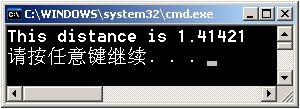 6.3.3  友元
2. 友元类
若F类是A类的友元类，则F类的所有成员函数都是A类的友元函数
友元类通常设计为一种对数据操作或类之间传递消息的辅助类
6.3.3  友元
#include<iostream>
using namespace std ;
class A
{ friend class B ;
   public :
       void  Display() { cout << x << endl ; } ;
   private :
	int  x ;
} ;
class  B
{ public :
       void Set ( int i ) { Aobject . x = i ; } 
       void Display ()  { Aobject . Display () ; } 
   private :
	A  Aobject ;
} ;
int main()
{ B  Bobject ;
   Bobject . Set ( 100 ) ;
   Bobject . Display () ;
}
例6-23  演示友元类
6.3.3  友元
#include<iostream>
using namespace std ;
class A
{ friend class B ;
   public :
       void  Display() { cout << x << endl ; } ;
   private :
	int  x ;
} ;
class  B
{ public :
       void Set ( int i ) { Aobject . x = i ; } 
       void Display ()  { Aobject . Display () ; } 
   private :
	A  Aobject ;
} ;
int main()
{ B  Bobject ;
   Bobject . Set ( 100 ) ;
   Bobject . Display () ;
}
例6-23  演示友元类
类 B 是类 A 的友元
6.3.3  友元
#include<iostream>
using namespace std ;
class A
{ friend class B ;
   public :
       void  Display() { cout << x << endl ; } ;
   private :
	int  x ;
} ;
class  B
{ public :
       void Set ( int i ) { Aobject . x = i ; } 
       void Display ()  { Aobject . Display () ; } 
   private :
	A  Aobject ;
} ;
int main()
{ B  Bobject ;
   Bobject . Set ( 100 ) ;
   Bobject . Display () ;
}
例6-23  演示友元类
类 B 的 A 类数据成员
6.3.3  友元
#include<iostream>
using namespace std ;
class A
{ friend class B ;
   public :
       void  Display() { cout << x << endl ; } ;
   private :
	int  x ;
} ;
class  B
{ public :
       void Set ( int i ) { Aobject . x = i ; } 
       void Display ()  { Aobject . Display () ; } 
   private :
	A  Aobject ;
} ;
int main()
{ B  Bobject ;
   Bobject . Set ( 100 ) ;
   Bobject . Display () ;
}
例6-23  演示友元类
通过类成员
访问A类的私有数据成员
6.3.3  友元
#include<iostream>
using namespace std ;
class A
{ friend class B ;
   public :
       void  Display() { cout << x << endl ; } ;
   private :
	int  x ;
} ;
class  B
{ public :
       void Set ( int i ) { Aobject . x = i ; } 
       void Display ()  { Aobject . Display () ; } 
   private :
	A  Aobject ;
} ;
int main()
{ B  Bobject ;
   Bobject . Set ( 100 ) ;
   Bobject . Display () ;
}
例6-23  演示友元类
通过类成员
调用A类的成员函数
6.3.3  友元
#include<iostream>
using namespace std ;
class A
{ friend class B ;
   public :
       void  Display() { cout << x << endl ; } ;
   private :
	int  x ;
} ;
class  B
{ public :
       void Set ( int i ) { Aobject . x = i ; } 
       void Display ()  { Aobject . Display () ; } 
   private :
	A  Aobject ;
} ;
int main()
{ B  Bobject ;
   Bobject . Set ( 100 ) ;
   Bobject . Display () ;
}
例6-23  演示友元类
通过对象参数
访问友元的成员
void Set (A & Aobject , int i) { Aobject . x = i ; } 
  void Display (A & Aobject ) { Aobject . Display() ; }
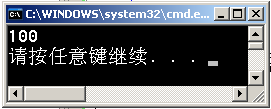 6.3.3  友元
#include<iostream>
using namespace std ;
class A
{ friend class B ;
   public :
       void  Display() { cout << x << endl ; } ;
   private :
	int  x ;
} ;
class  B
{ public :
       void Set ( int i ) { Aobject . x = i ; } 
       void Display ()  { Aobject . Display () ; } 
   private :
	A  Aobject ;
} ;
int main()
{ B  Bobject ;
   Bobject . Set ( 100 ) ;
   Bobject . Display () ;
}
例6-23  演示友元类
B类没有数据成员
仅提供对A类的操作
void Set (A & Aobject , int i) { Aobject . x = i ; } 
  void Display (A & Aobject ) { Aobject . Display() ; }
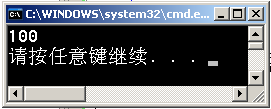 6.3  类的包含
6.4  类的包含
类的包含（称为has A）是程序设计中一种软件重用技术。即定义一个新的类时，通过编译器把另一个类 “抄”进来。 
 当一个类中含有已经定义的类类型成员，带参数的构造函数对数据成员初始化，须使用初始化语法形式。
构造函数 ( 变元表 ) : 对象成员1( 变元表 ) , … , 对象成员n ( 变元表 ) ；
6.3  类的包含
//例6-23 简单对象成员初始化
#include<iostream>
using namespace std;
class A
{ public:
     A(int x):a(x){ }
     int a ;
};
class B
{ public:
     B( int x, int y ) : aa(x)  { b = y ; }
     void out() { cout<<"aa = "<<aa.a<<endl<<"b = "<<b<<endl ; }
  private:
     int b ;
     A aa ;	
} ;
int main()
{ B objB( 3, 5 ) ;
  objB.out() ;
}
6.3  类的包含
//例6-23 简单对象成员初始化
#include<iostream>
using namespace std;
class A
{ public:
     A(int x):a(x){ }
     int a ;
};
class B
{ public:
     B( int x, int y ) : aa(x)  { b = y ; }
     void out() { cout<<"aa = "<<aa.a<<endl<<"b = "<<b<<endl ; }
  private:
     int b ;
     A aa ;		//类类型成员
} ;
int main()
{ B objB( 3, 5 ) ;
  objB.out() ;
}
类类型成员
6.3  类的包含
//例6-23 简单对象成员初始化
#include<iostream>
using namespace std;
class A
{ public:
     A(int x):a(x){ }
     int a ;
};
class B
{ public:
     B( int x, int y ) : aa(x)  { b = y ; } 	//用初始化式调用成员类构造函数
     void out() { cout<<"aa = "<<aa.a<<endl<<"b = "<<b<<endl ; }
  private:
     int b ;
     A aa ;		//类类型成员
} ;
int main()
{ B objB( 3, 5 ) ;
  objB.out() ;
}
调用A类构造函数
6.3  类的包含
//例6-23 简单对象成员初始化
#include<iostream>
using namespace std;
class A
{ public:
     A(int x):a(x){ }
     int a ;
};
class B
{ public:
     B( int x, int y ) : aa(x)  { b = y ; } 	//用初始化式调用成员类构造函数
     void out() { cout<<"aa = "<<aa.a<<endl<<"b = "<<b<<endl ; }
  private:
     int b ;
     A aa ;		//类类型成员
} ;
int main()
{ B objB( 3, 5 ) ;
  objB.out() ;
}
调用构造函数，初始化objB.b 和 objB.aa.b
6.3  类的包含
//例6-23 简单对象成员初始化
#include<iostream>
using namespace std;
class A
{ public:
     A(int x):a(x){ }
     int a ;
};
class B
{ public:
     B( int x, int y ) : aa(x)  { b = y ; } 	//用初始化式调用成员类构造函数
     void out() { cout<<"aa = "<<aa.a<<endl<<"b = "<<b<<endl ; }
  private:
     int b ;
     A aa ;		//类类型成员
} ;
int main()
{ B objB( 3, 5 ) ;
  objB.out() ;
}
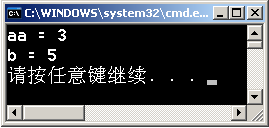 6.3  类的包含
//例6-24 用类包含求计算两点之间的距离
#include<cmath>
#include<iostream>
using namespace std;
class  Point 
{ public:
       Point( int xi=0, int yi=0 ) { x = xi; y = yi; }
       int GetX()  {  return x;  }
       int GetY()  {  return y;  }
  private:  int x;  int y;
};
class Distance 
{ public:
      Distance( Point xp1, Point xp2 );
      double GetDis()  {  return dist;  }
  private:
     Point p1, p2;
     double dist;
};
6.3  类的包含
//例6-24 用类包含求计算两点之间的距离
#include<cmath>
#include<iostream>
using namespace std;
class  Point 
{ public:
       Point( int xi=0, int yi=0 ) { x = xi; y = yi; }
       int GetX()  {  return x;  }
       int GetY()  {  return y;  }
  private:  int x;  int y;
};
class Distance 
{ public:
      Distance( Point xp1, Point xp2 );
      double GetDis()  {  return dist;  }
  private:
     Point p1, p2;		//Point类数据成员
     double dist;
};
6.3  类的包含
//例6-24 用类包含求计算两点之间的距离
#include<cmath>
#include<iostream>
using namespace std;
class  Point 
{ public:
       Point( int xi=0, int yi=0 ) { x = xi; y = yi; }
       int GetX()  {  return x;  }
       int GetY()  {  return y;  }
  private:  int x;  int y;
};
class Distance 
{ public:
      Distance( Point xp1, Point xp2 );
      double GetDis()  {  return dist;  }
  private:
     Point p1, p2;		//Point类数据成员
     double dist; 		//记录距离的数据成员
};
6.3  类的包含
//例6-24 用类包含求计算两点之间的距离
#include<cmath>
#include<iostream>
using namespace std;
class  Point 
{ public:
       Point( int xi=0, int yi=0 ) { x = xi; y = yi; }
       int GetX()  {  return x;  }
       int GetY()  {  return y;  }
  private:  int x;  int y;
};
class Distance 
{ public:
      Distance( Point xp1, Point xp2 );
      double GetDis()  {  return dist;  }
  private:
     Point p1, p2;		//Point类数据成员
     double dist; 		//记录距离的数据成员
};
//构造函数计算距离
Distance::Distance( Point xp1, Point xp2 ) : p1( xp1 ), p2( xp2 )
{ double x = double(p1.GetX() - p2.GetX());
  double y = double(p1.GetY() - p2.GetY());
  dist = sqrt(x * x + y * y);
}
int main()
{ Point mp1( 5, 10 ), mp2( 20, 30 ) ;
   Distance mdist( mp1, mp2 ) ;
   cout<<"The distance is "<<mdist.GetDis()<<endl;
}
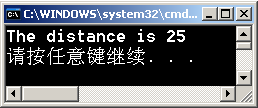 小结
类类型通常用关键字class定义。类的实例称为对象。
 数据成员是类的属性，可以为各种合法的C++数据类型。
 成员函数用于操作类的数据或在对象之间发送消息。
 类成员由private、protected和public决定访问特性。
 构造函数是特殊的成员函数，在创建和初始化对象时自动调用；析构函数则在对象作用域结束时自动调用。
 重载构造函数和复制构造函数提供了创建对象的不同初始化方式。
 常数据成员是建立对象后约束为只读的数据成员，常成员函数不能修改数据成员的值。
 静态成员为同类对象共享。静态成员函数用于操作静态数据成员。
 一个类的友元可以访问该类各种性质的成员。
 类的包含是一种软件重用技术。